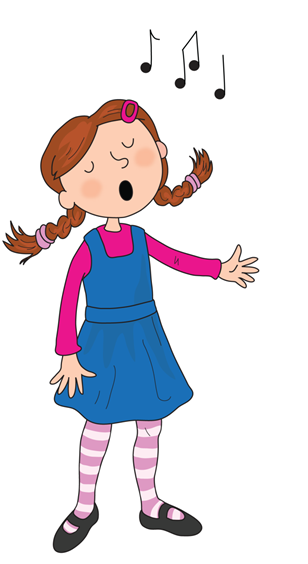 Song of Sounds
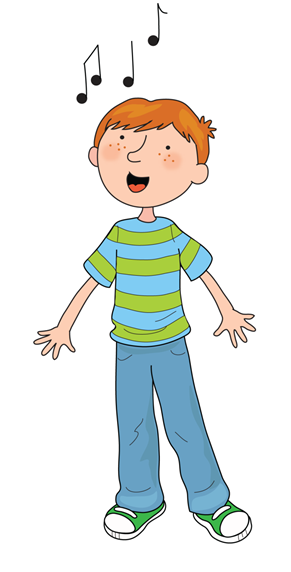 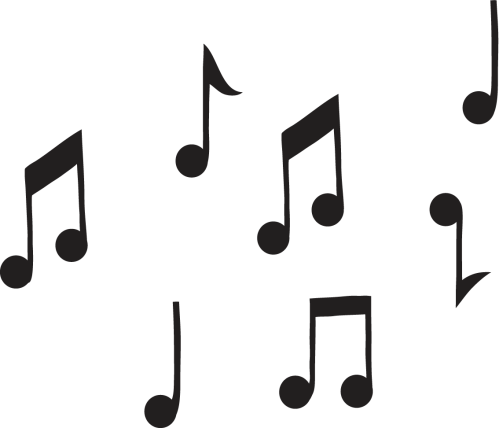 We can sing a song of sounds, skip to my lou my darling
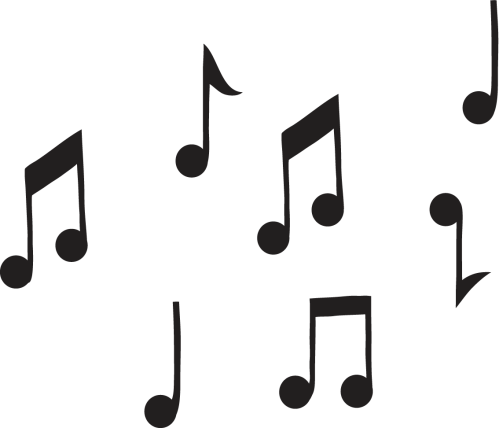 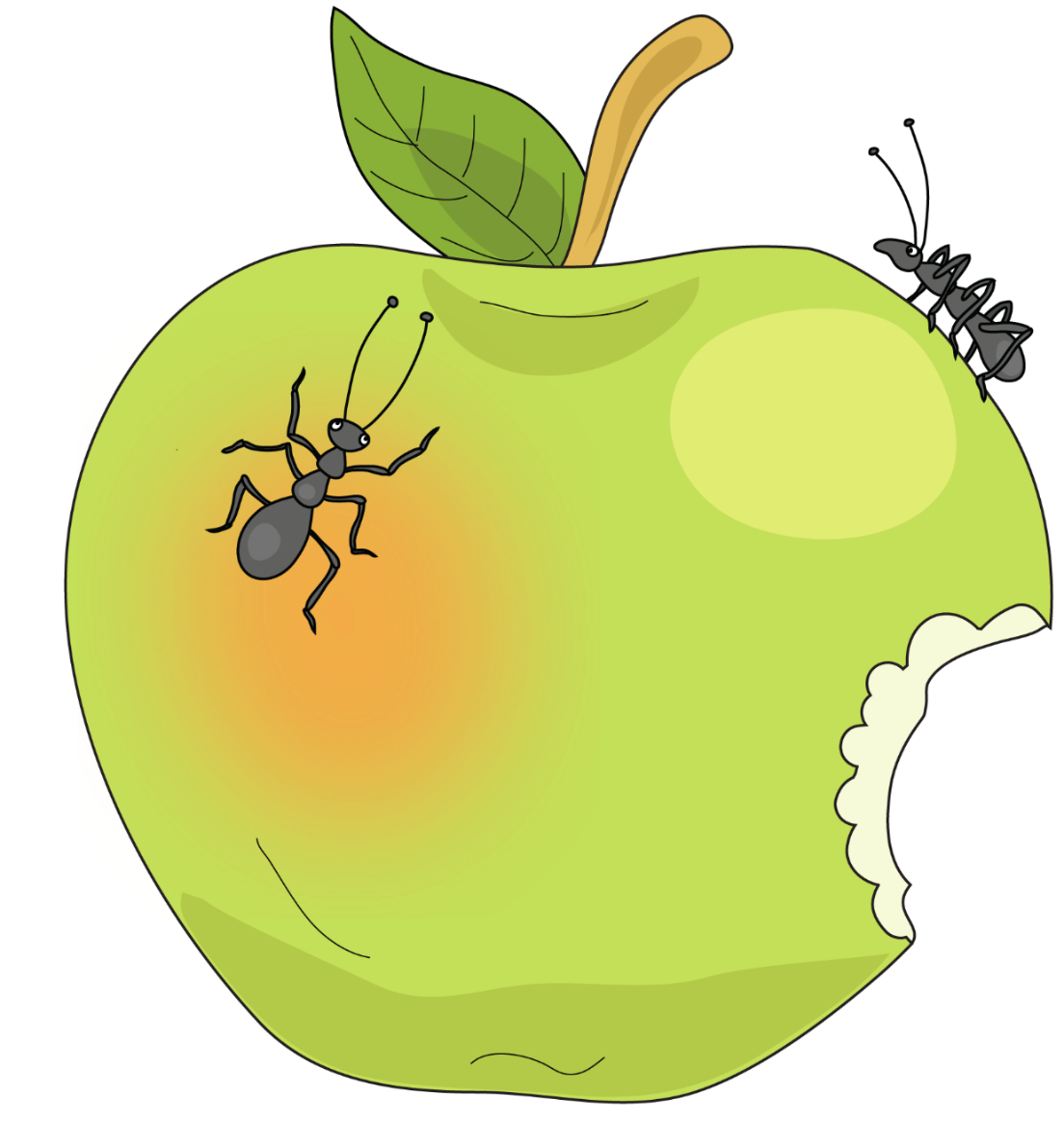 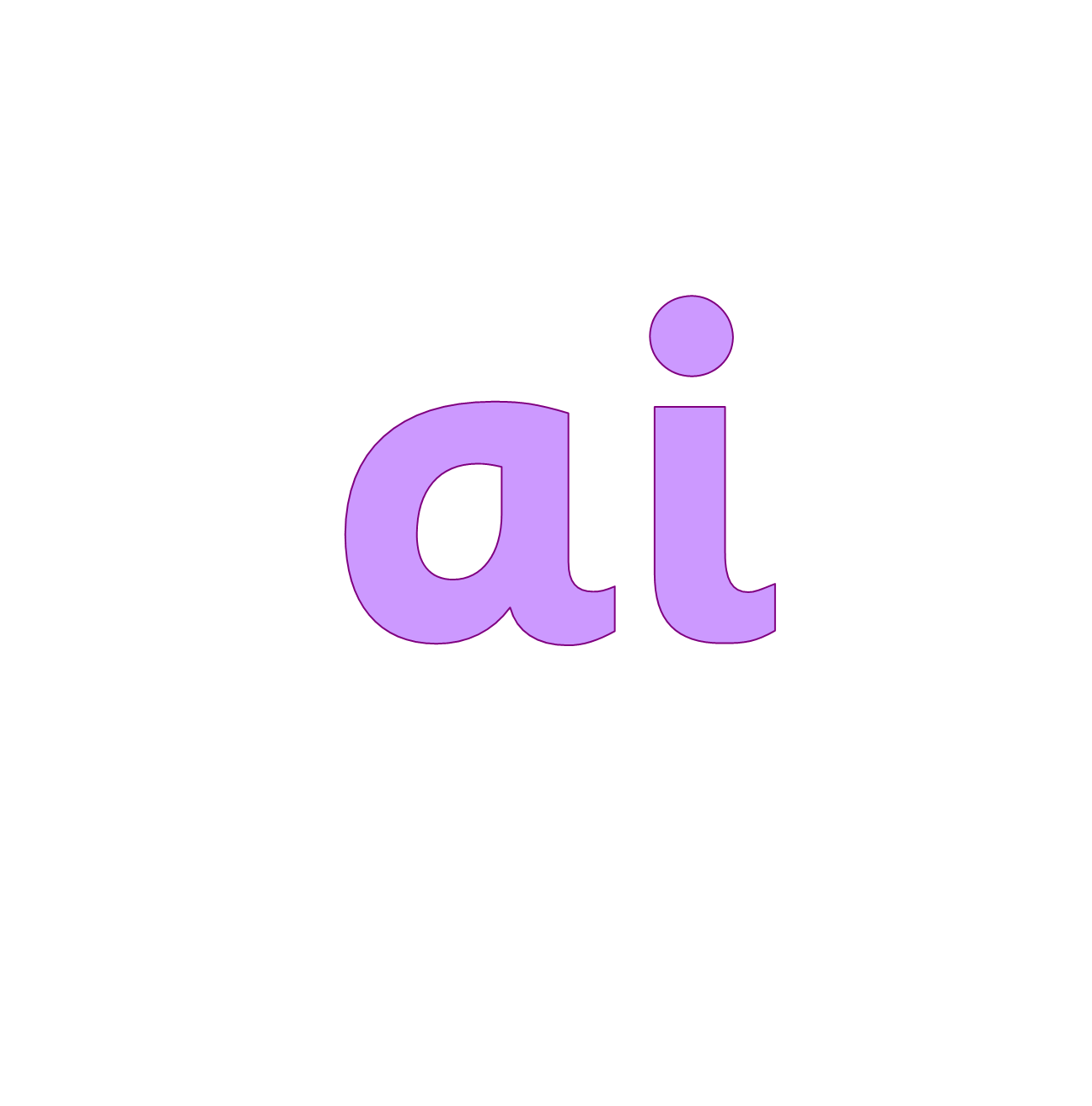 Ants on an apple a a a
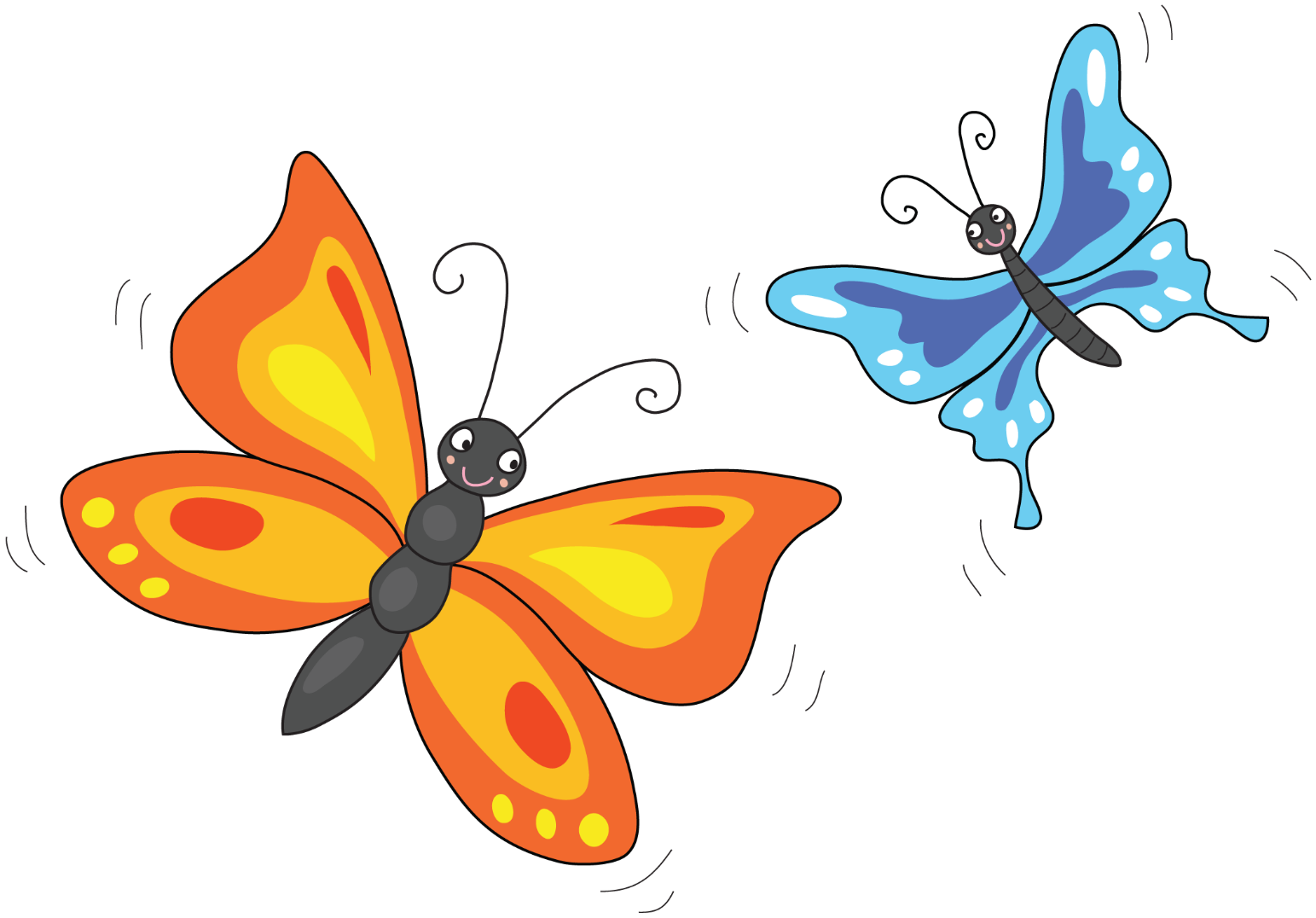 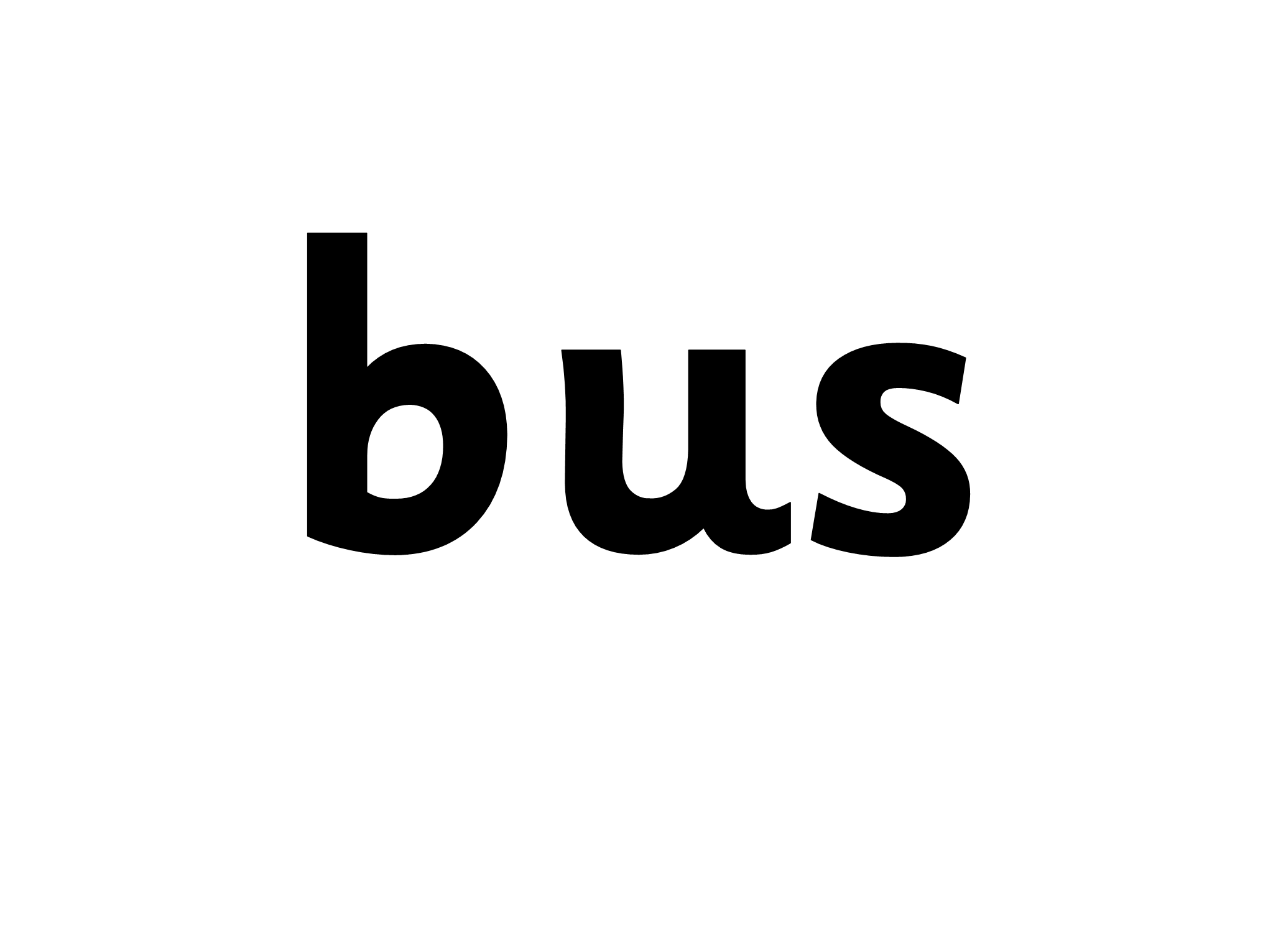 Butterflies are beautiful b b b
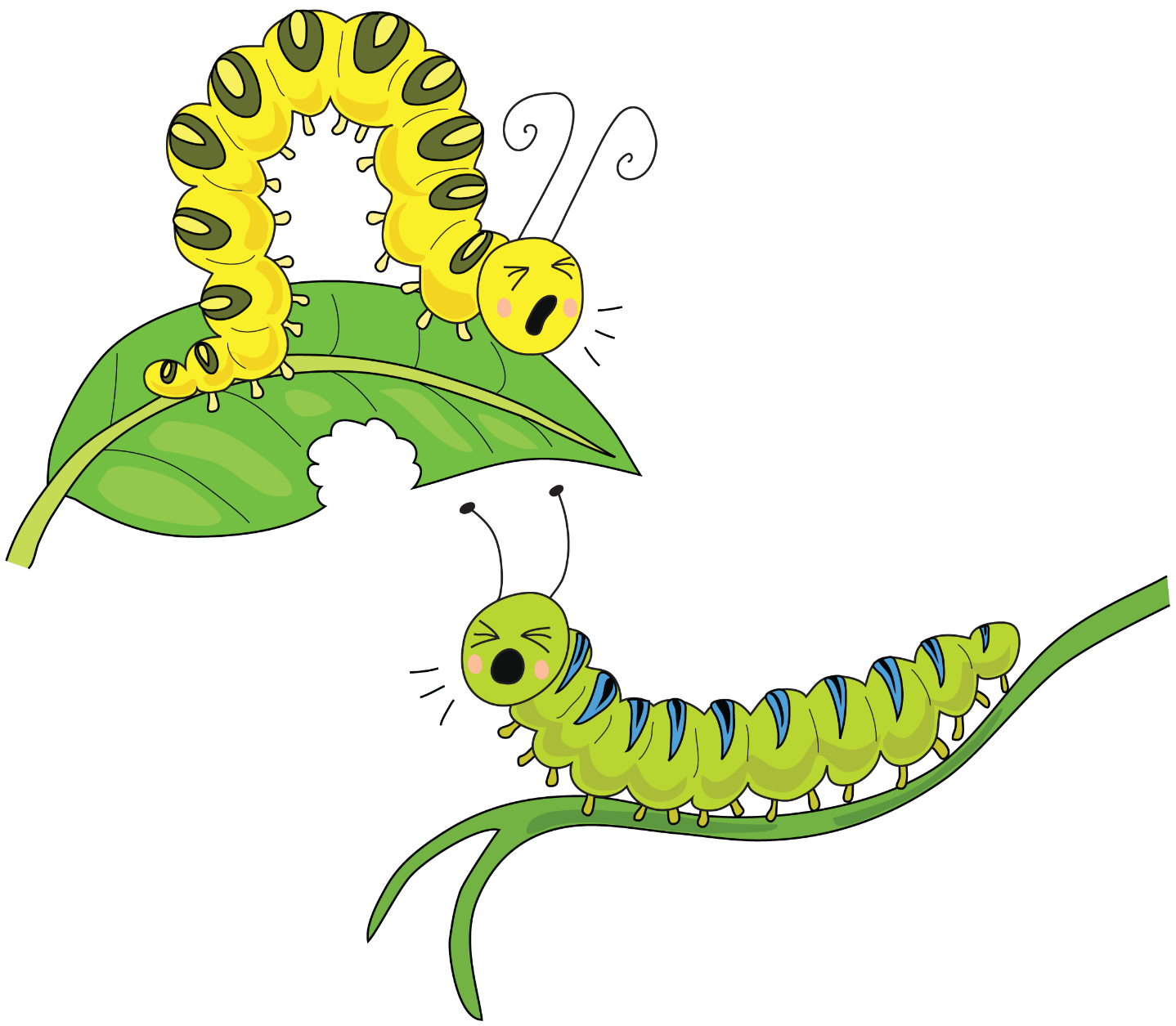 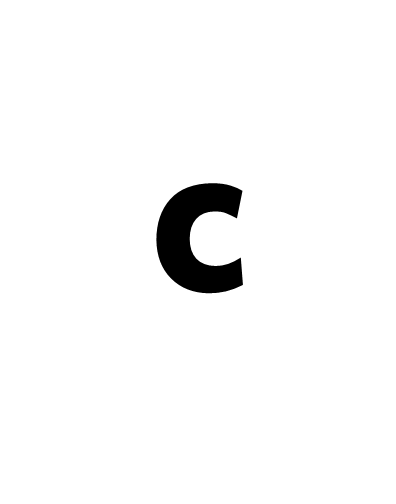 Caterpillars coughing c c c
Skip to my lou my darling
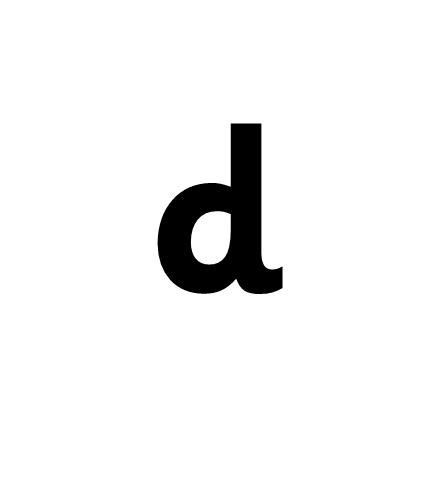 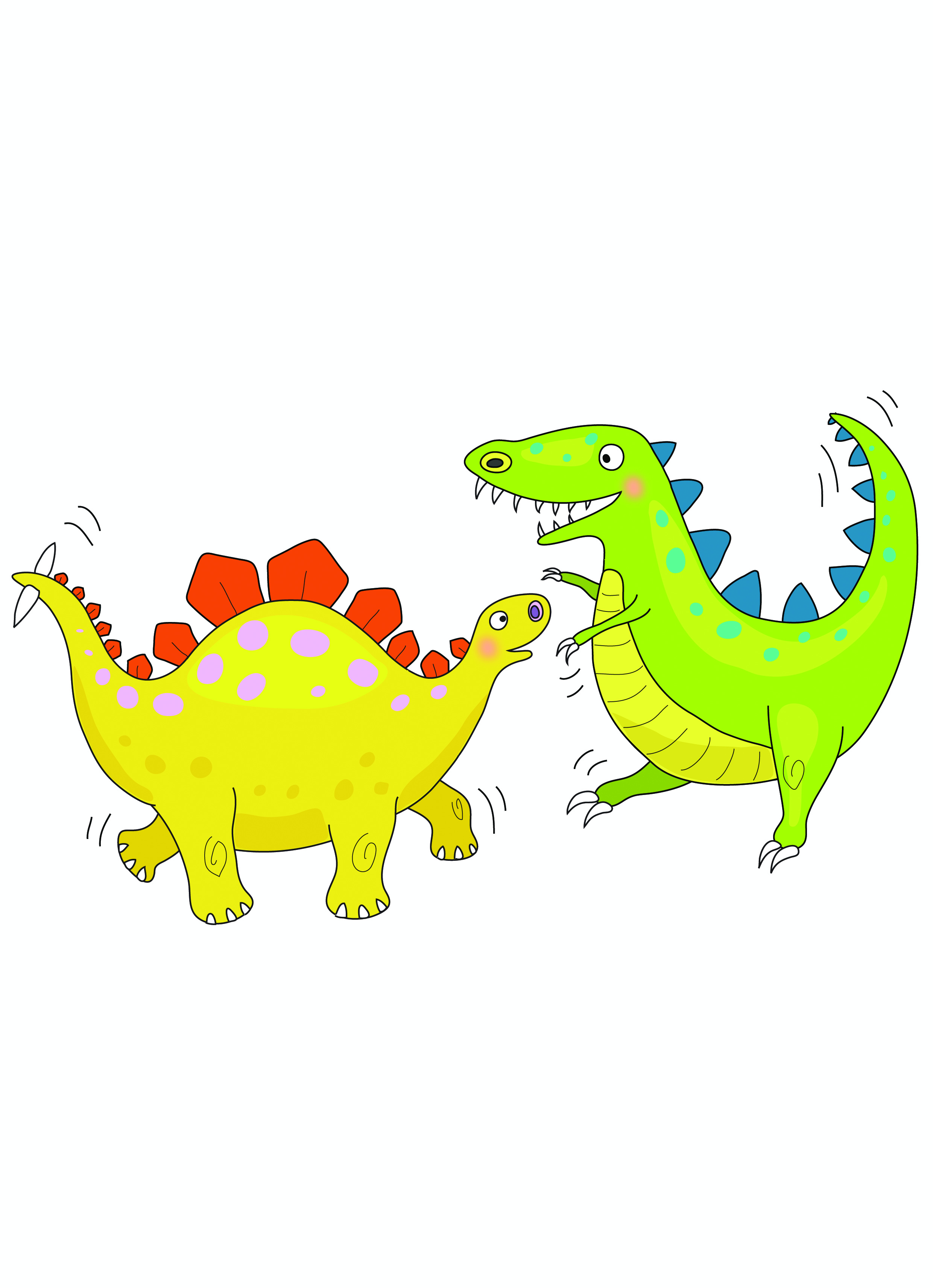 Dinosaurs are dancing d d d
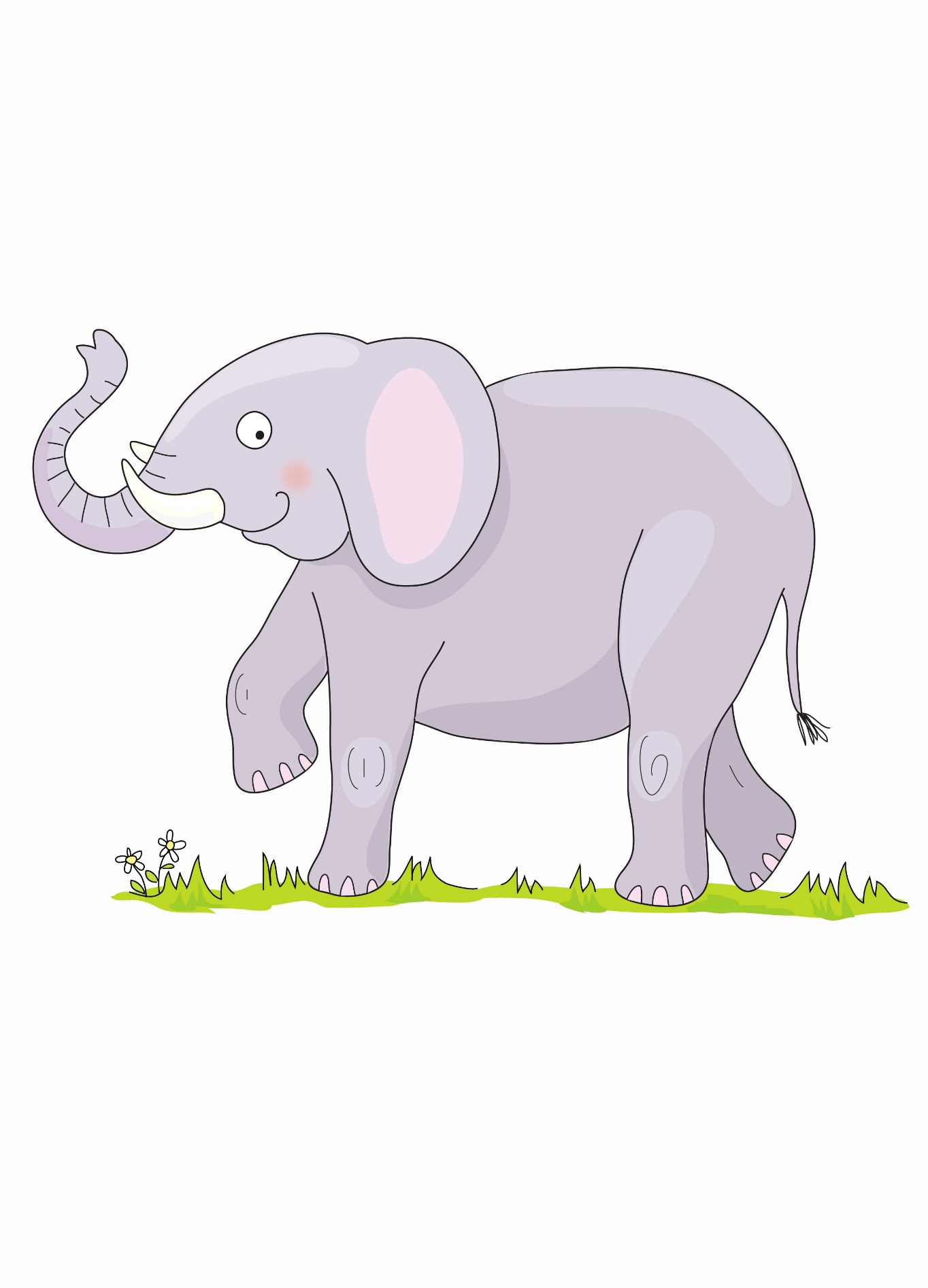 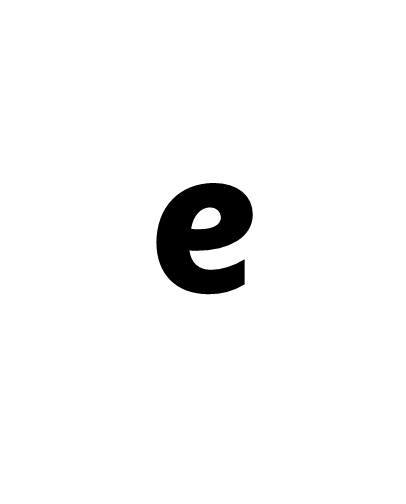 Elephant’s enormous e e e
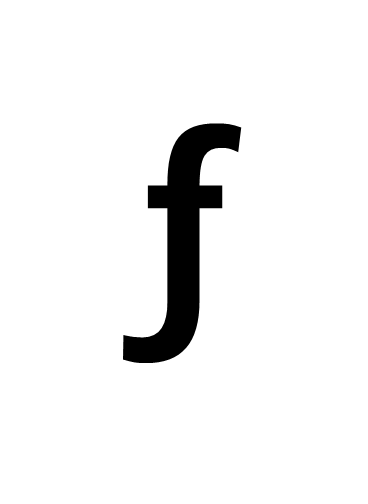 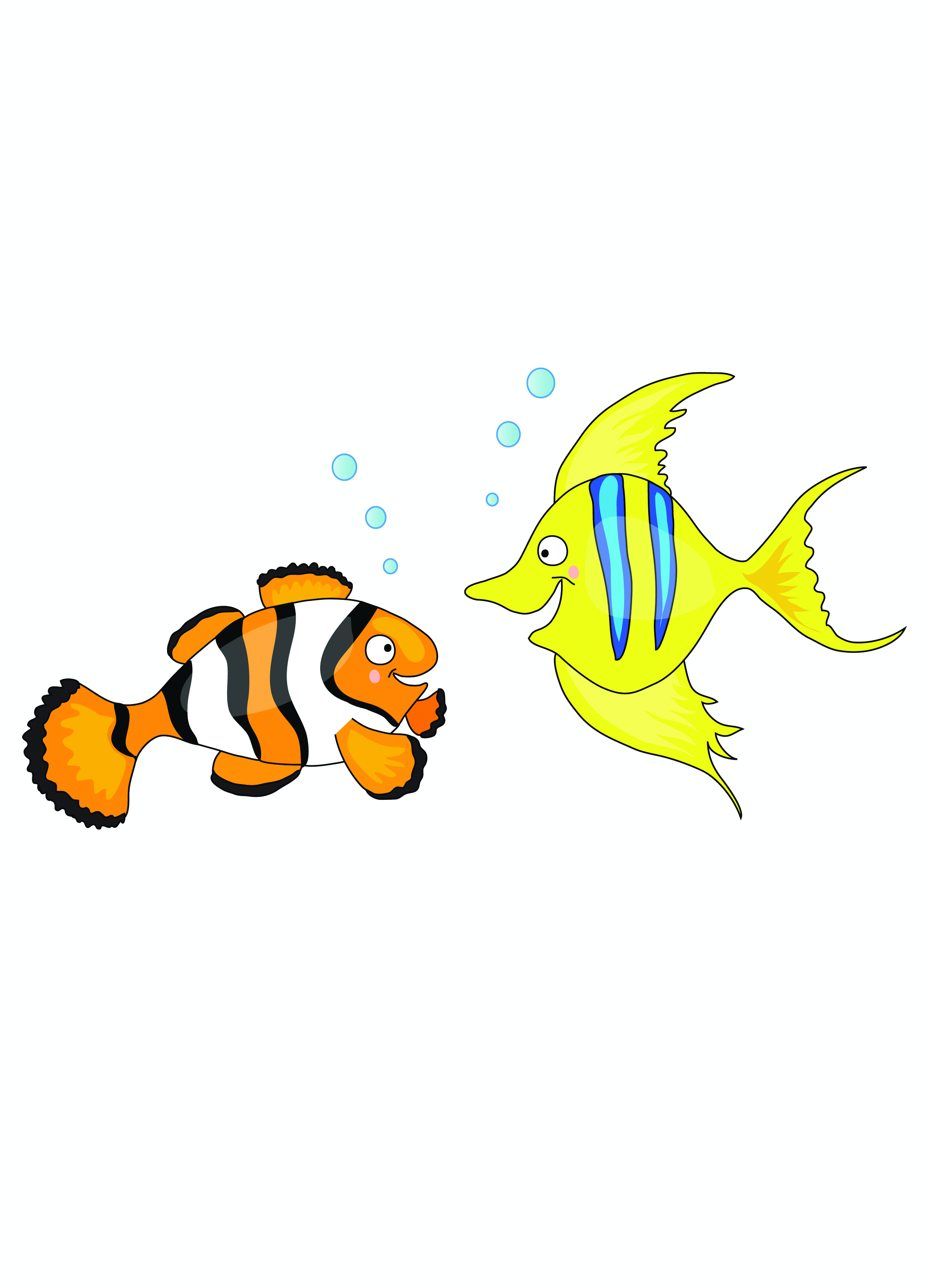 Fish are funny f f f
Skip to my lou my darling
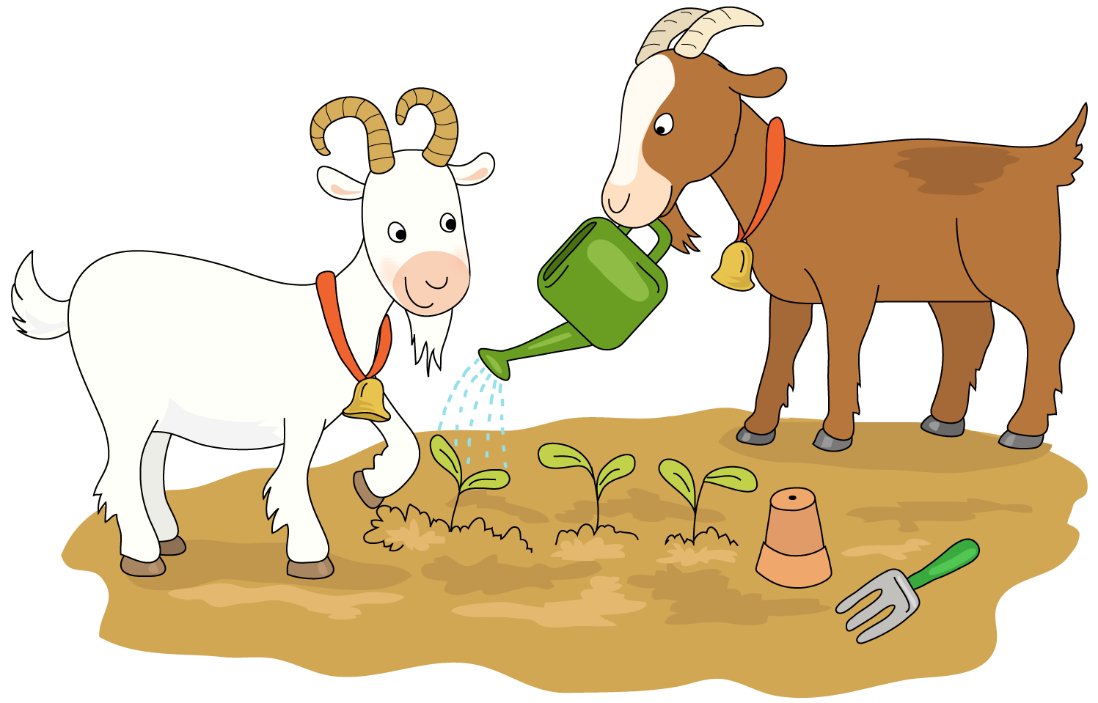 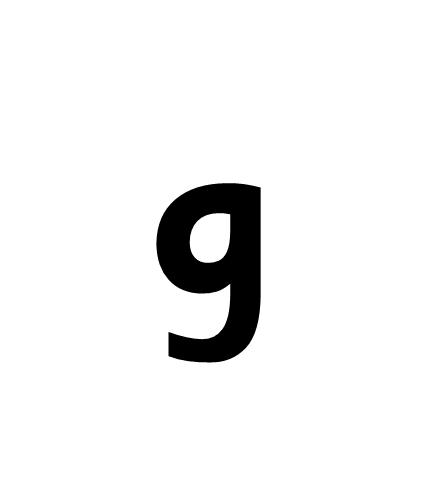 Goats are gardening g g g
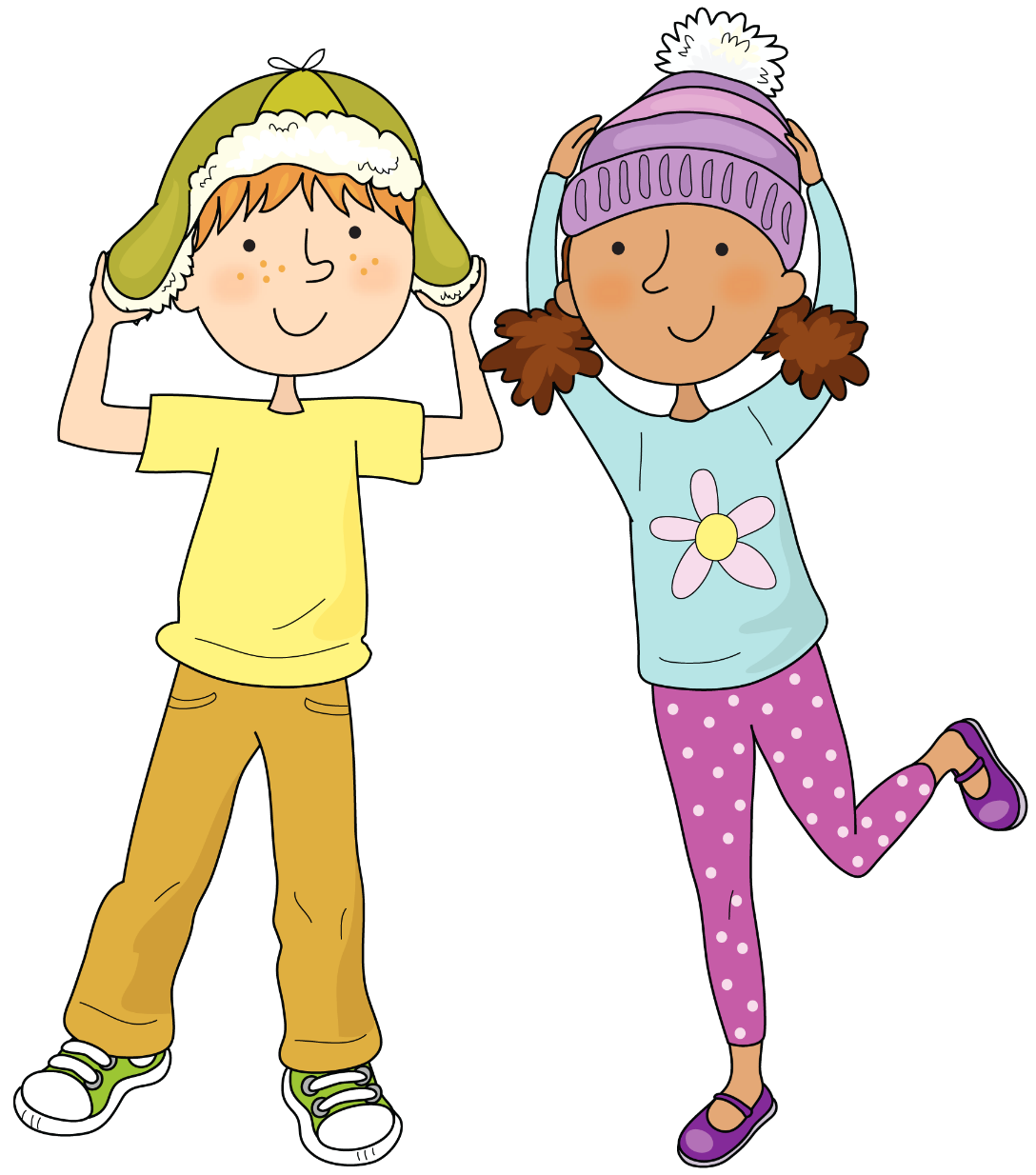 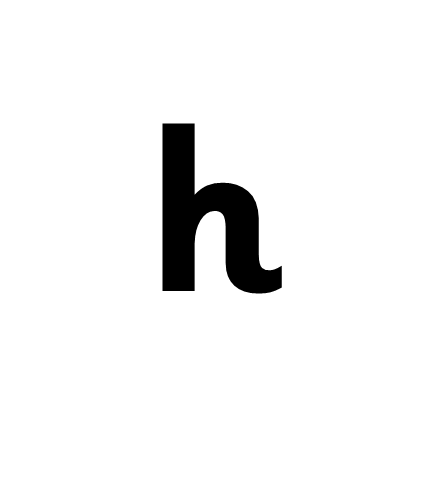 Hats on heads h h h
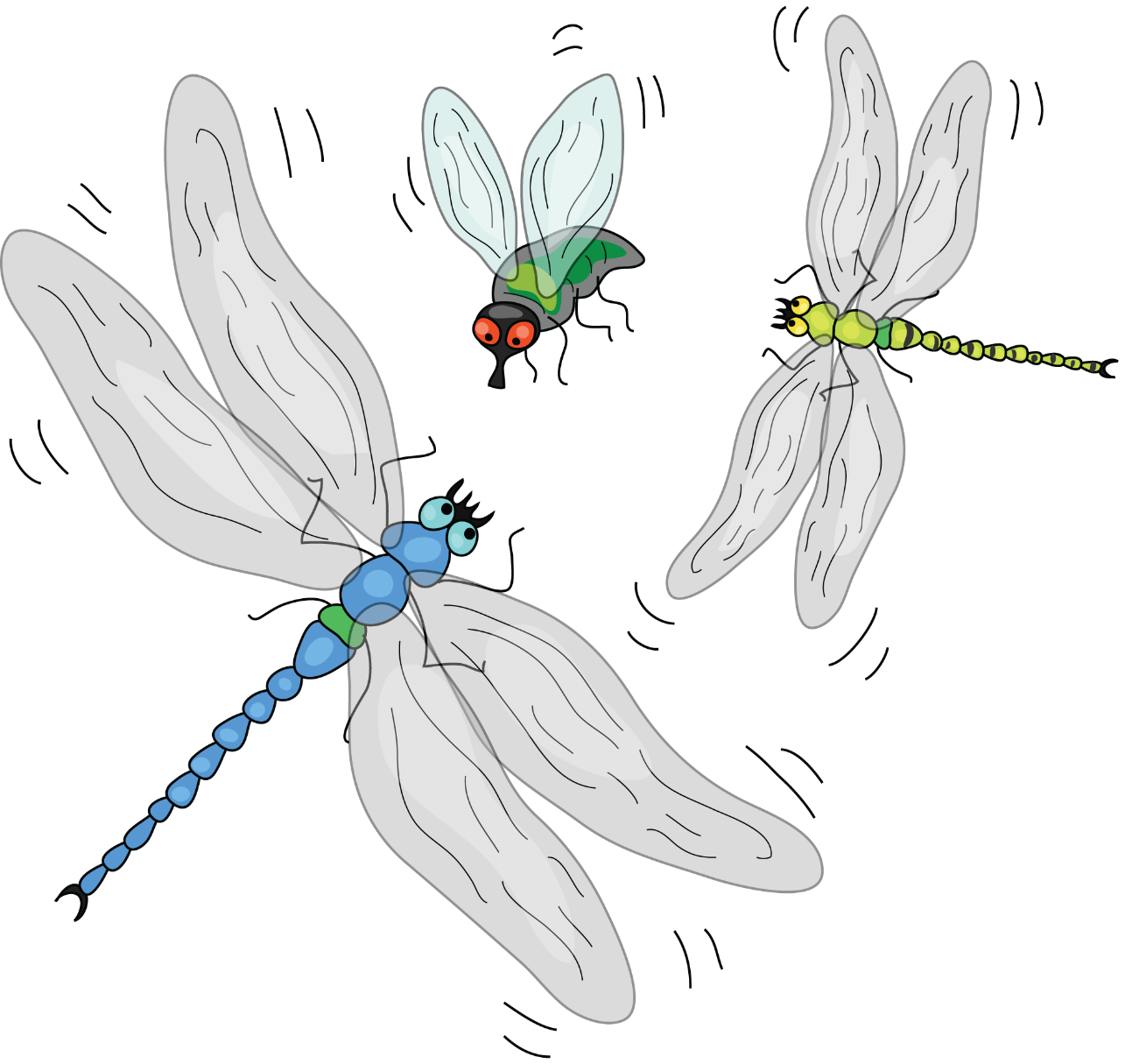 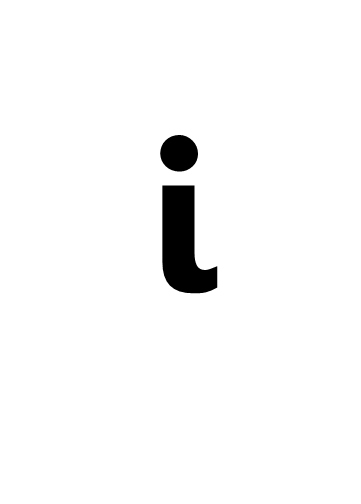 Insects are interesting i i i
Skip to my lou my darling
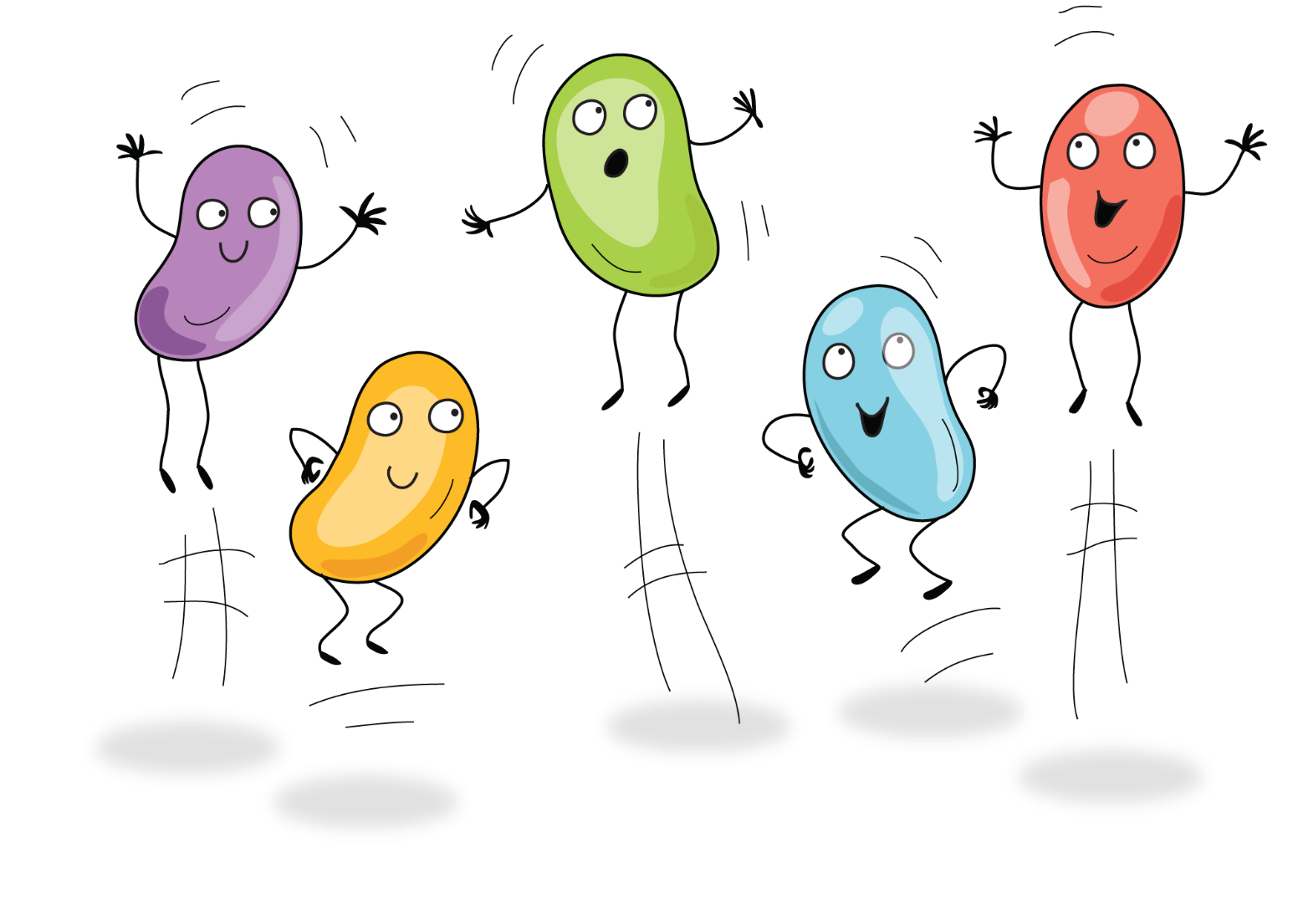 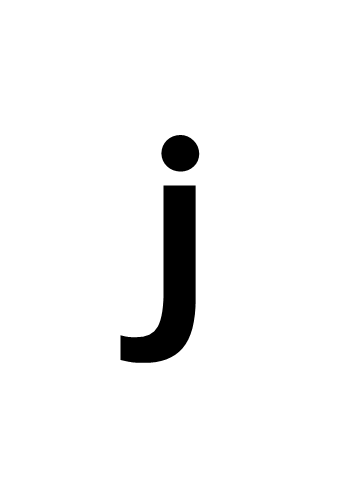 Jellybeans are jumping j j j
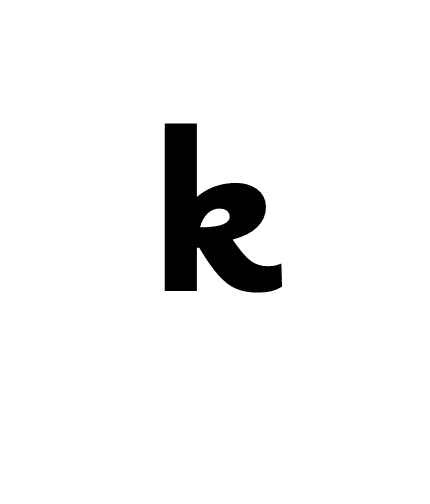 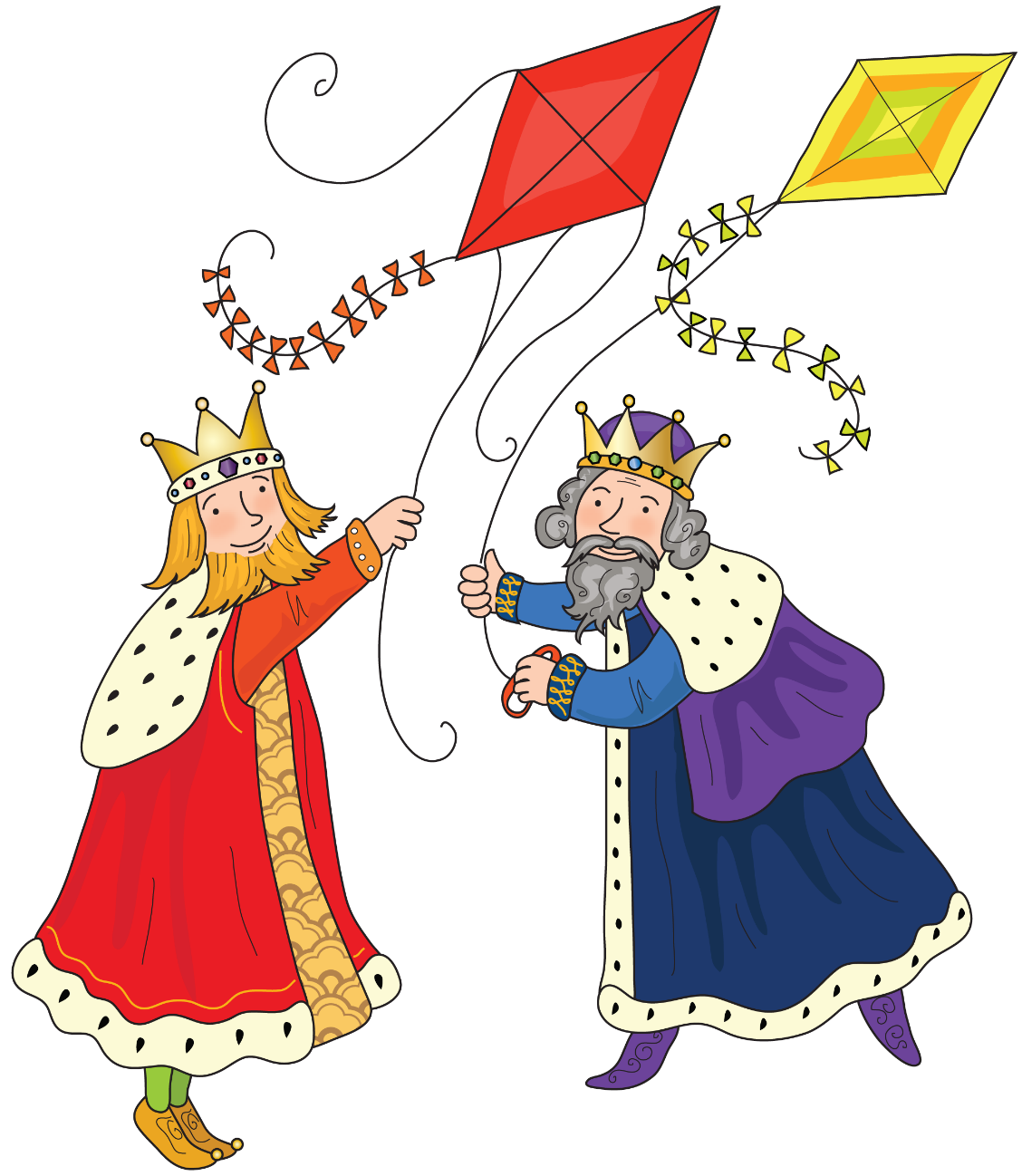 Kings flying kites k k k
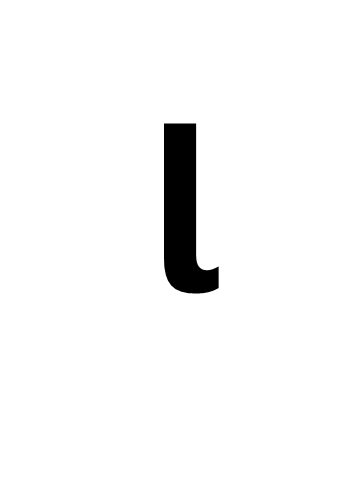 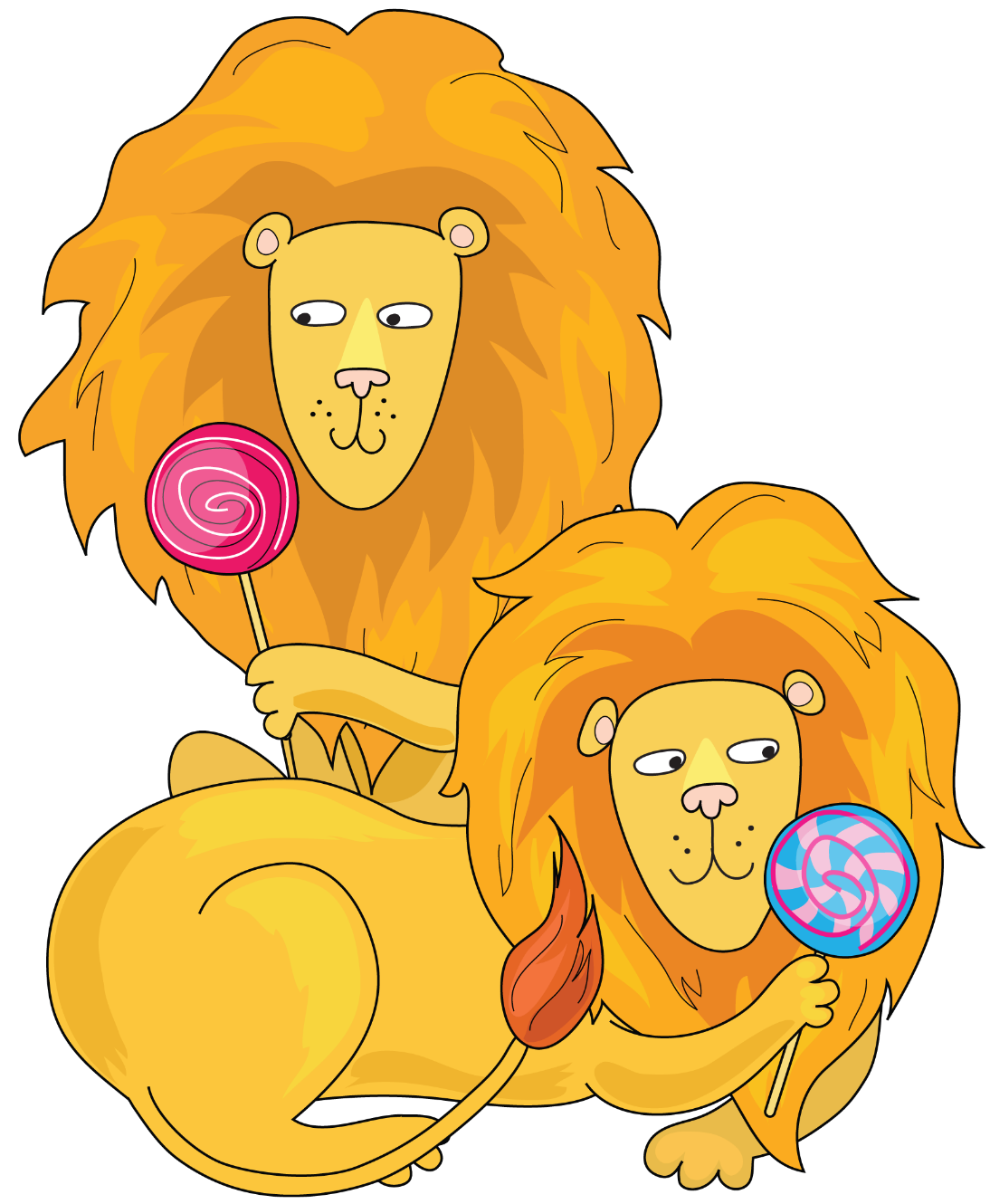 Lions love lollipops l l l
Skip to my lou my darling
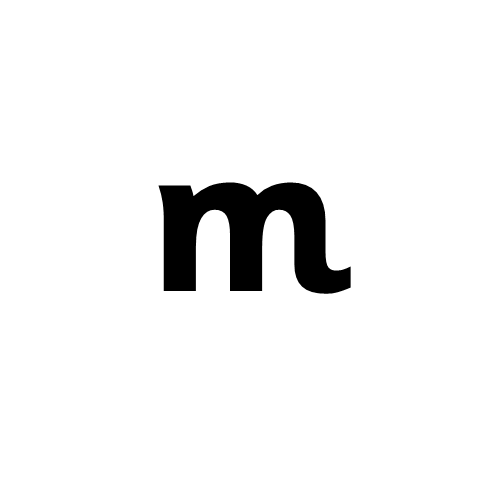 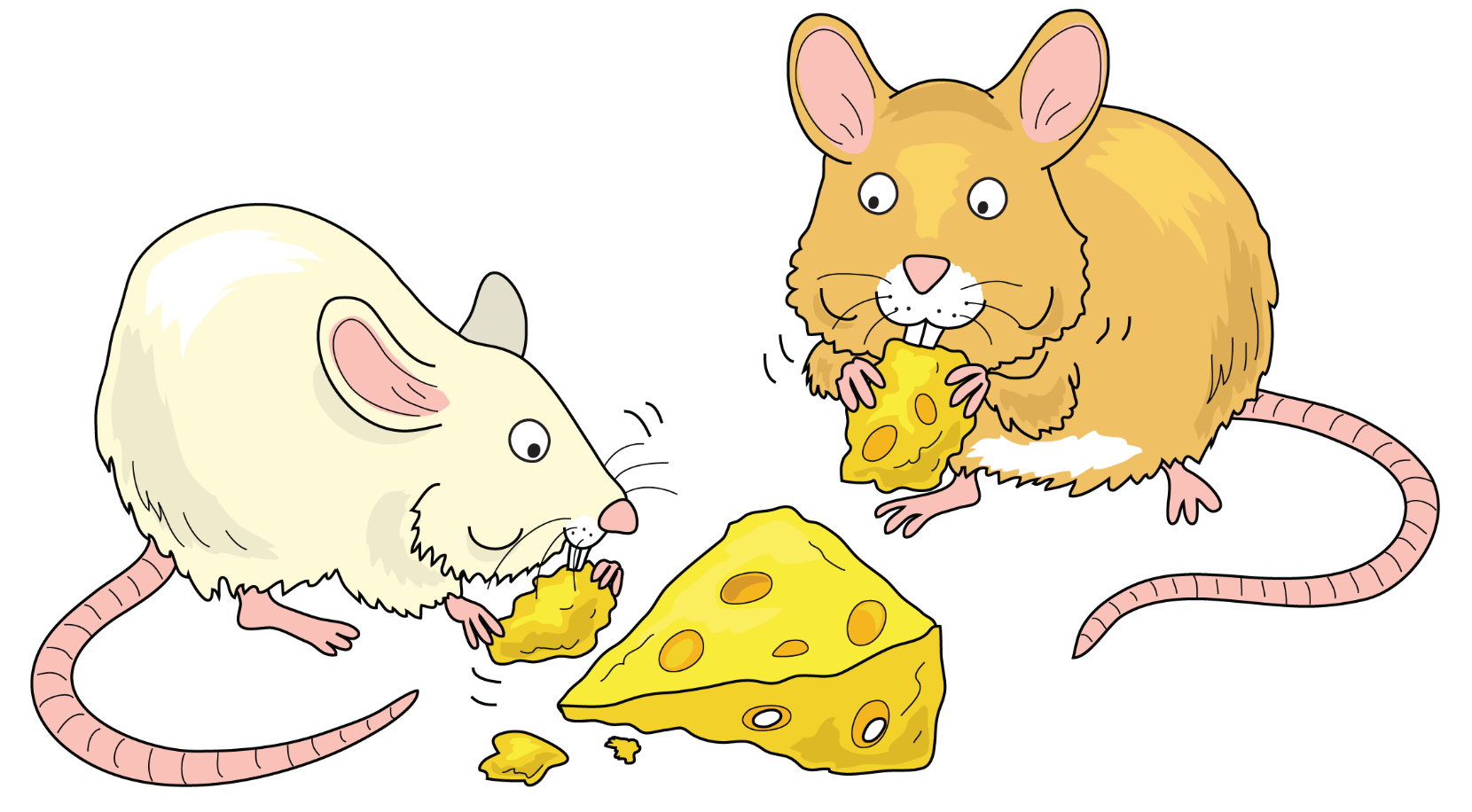 Mice are munching m m m
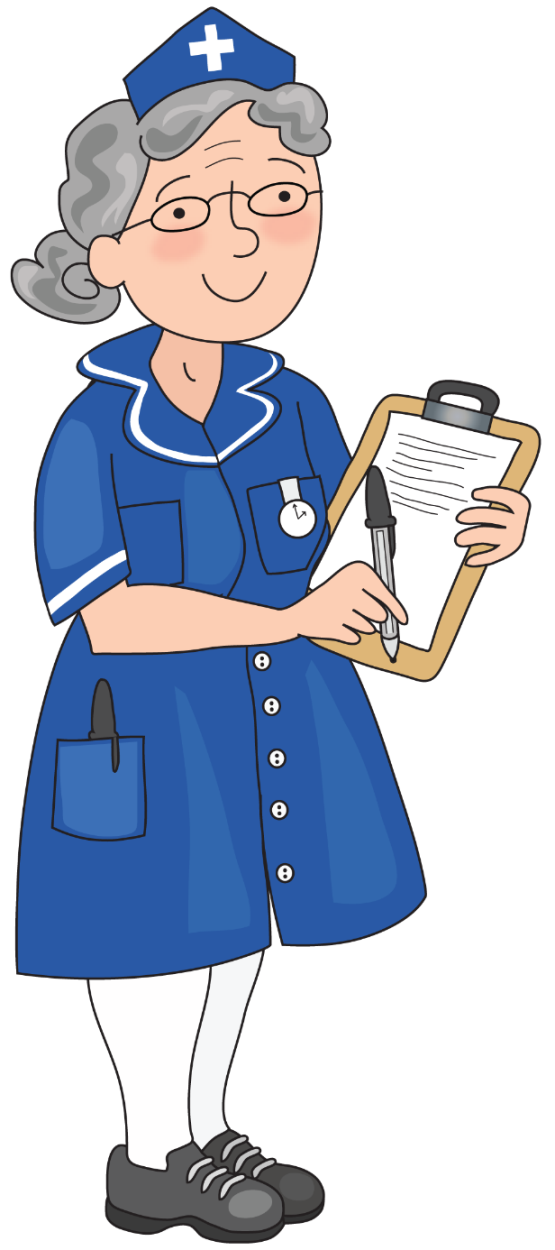 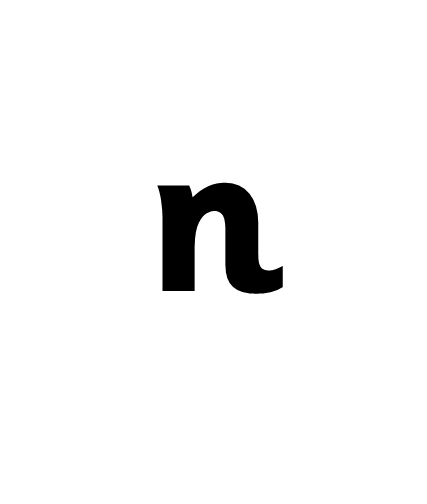 Nurse Nelly’s nice n n n
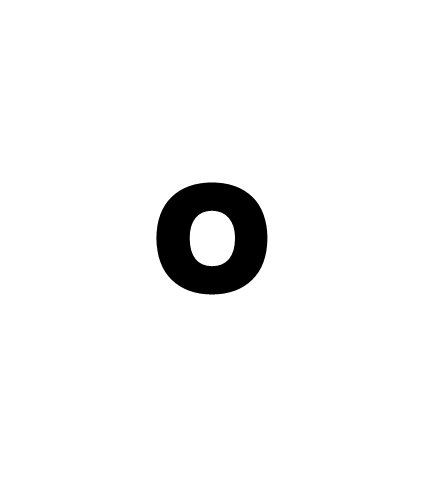 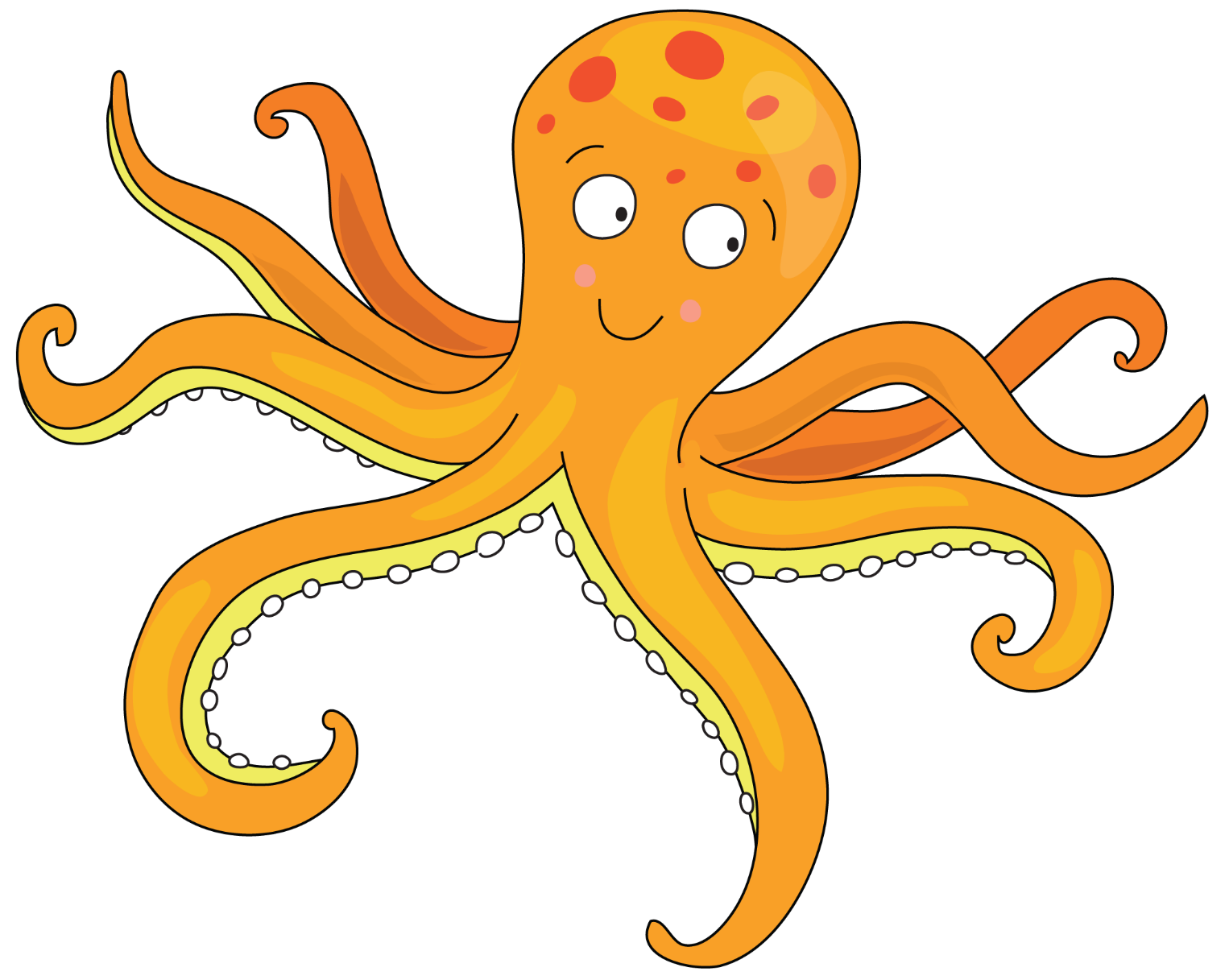 Octopus is orange o o o
Skip to my lou my darling
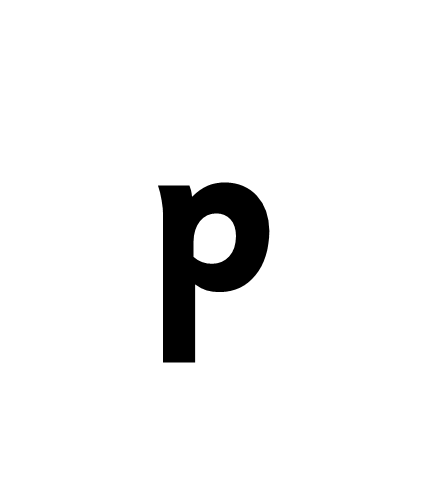 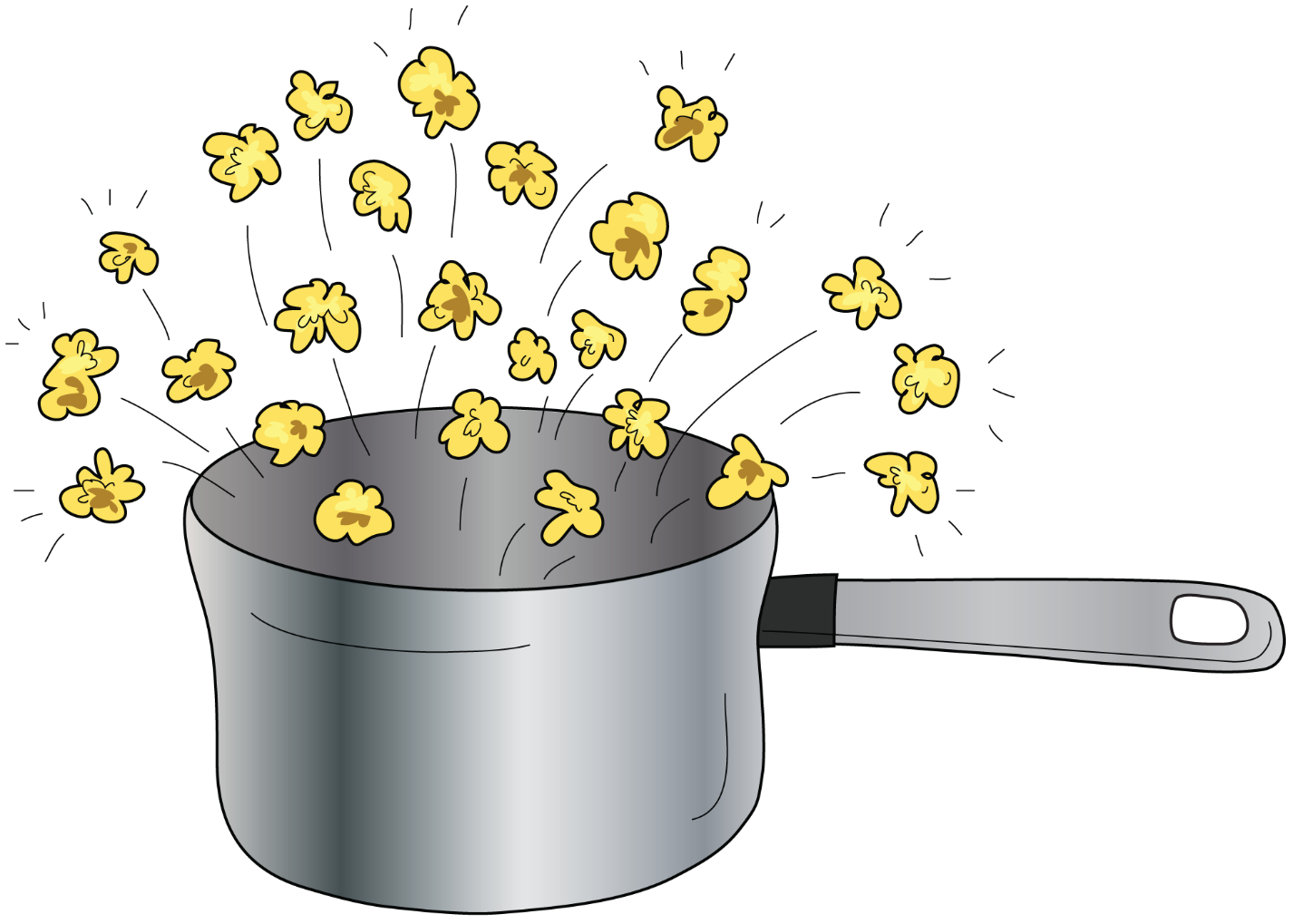 Popcorn popping p p p
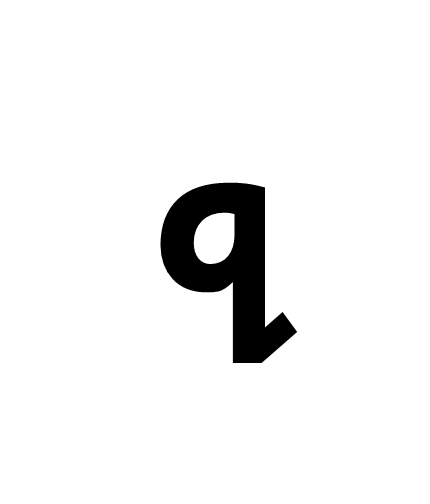 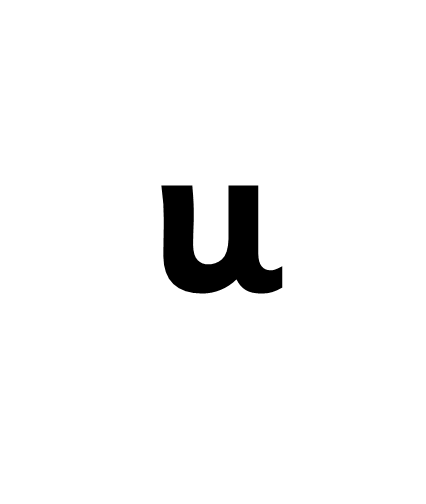 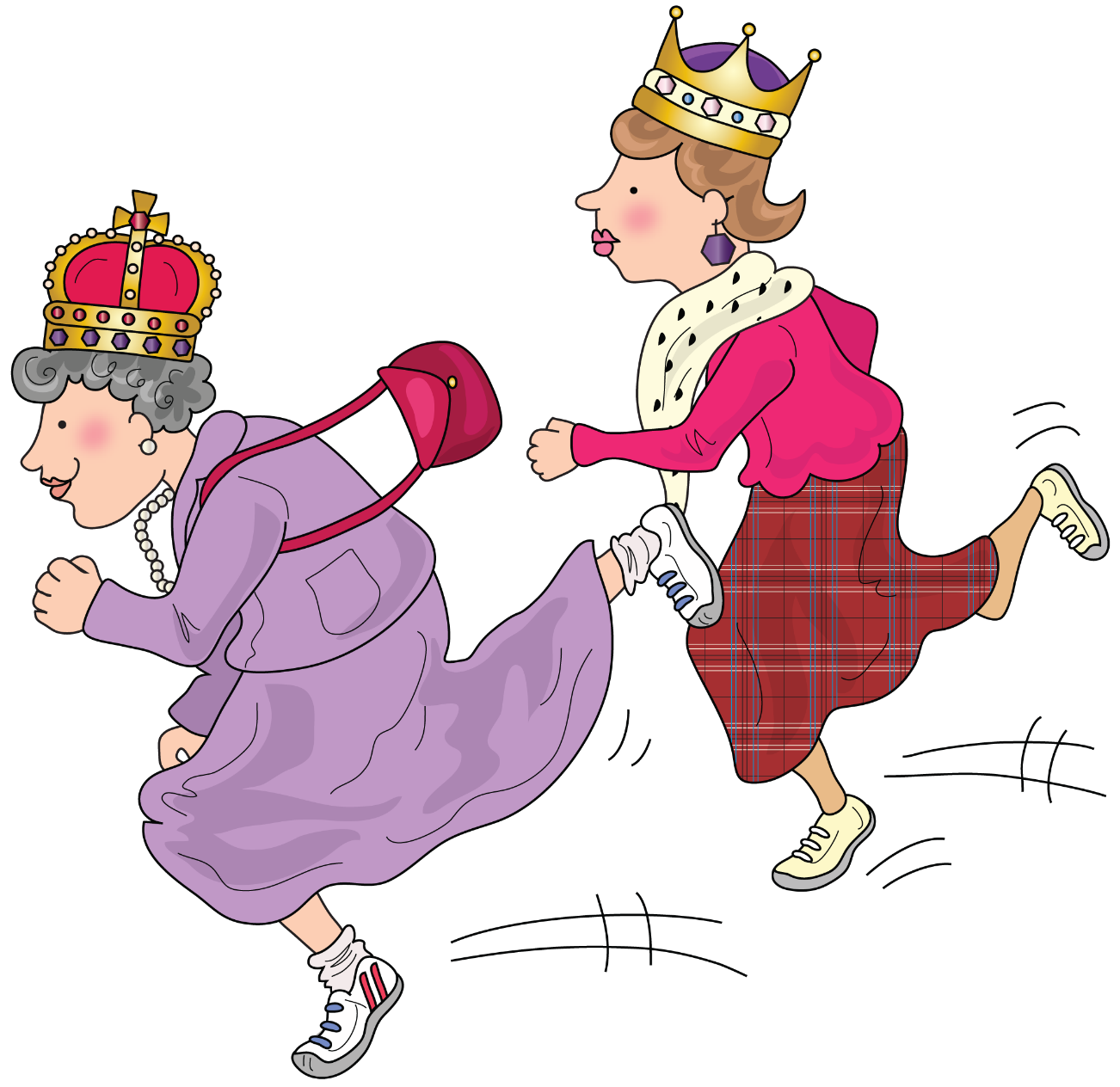 Queens run quickly qu qu qu
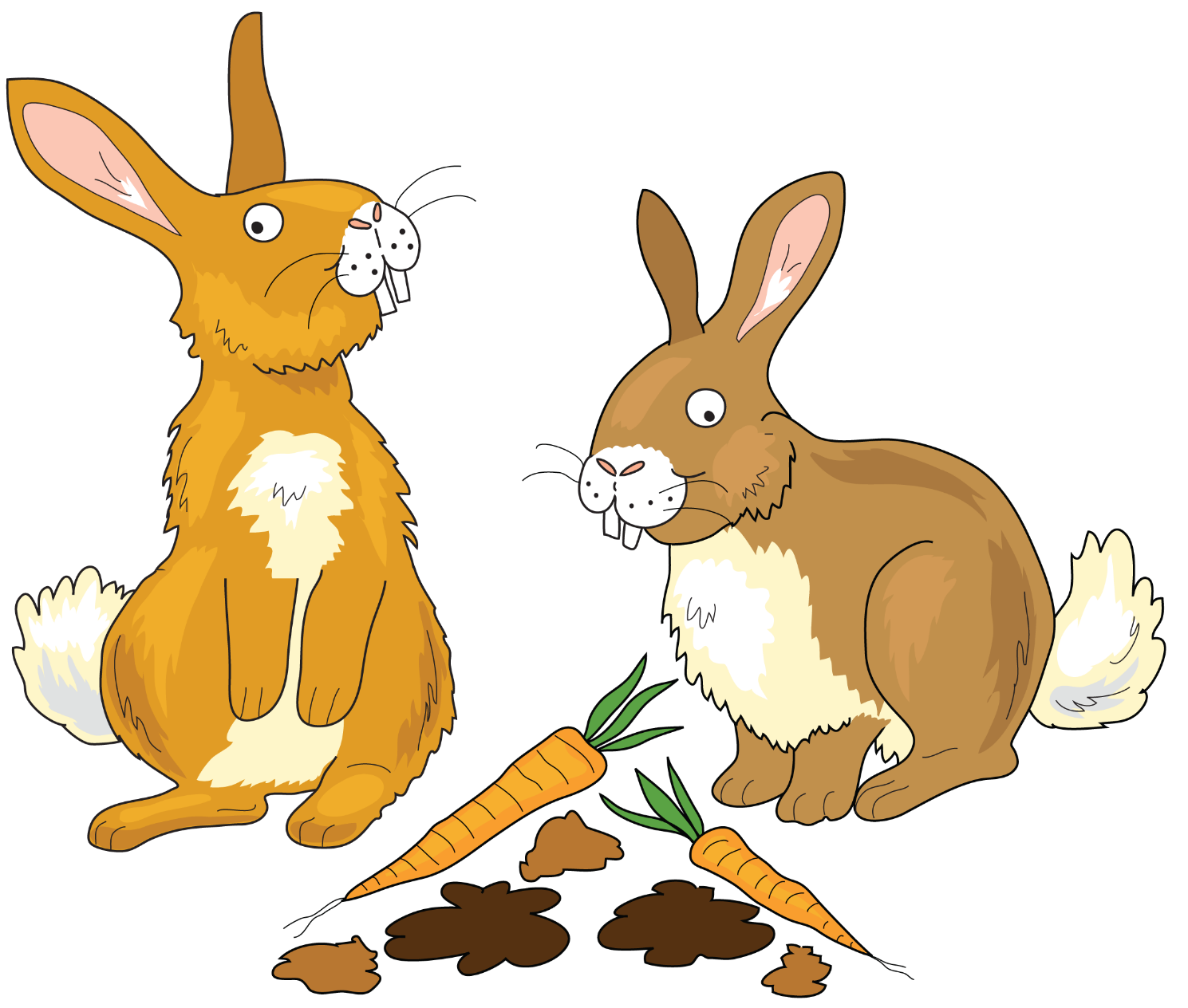 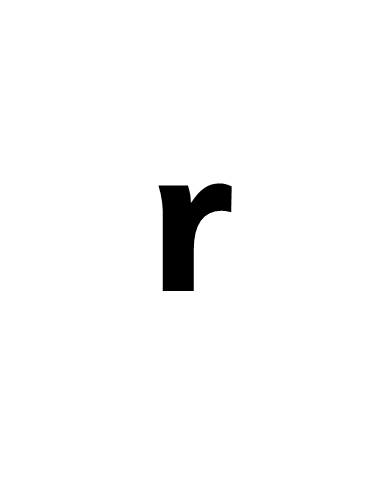 Rabbits are rascals r r r
Skip to my lou my darling
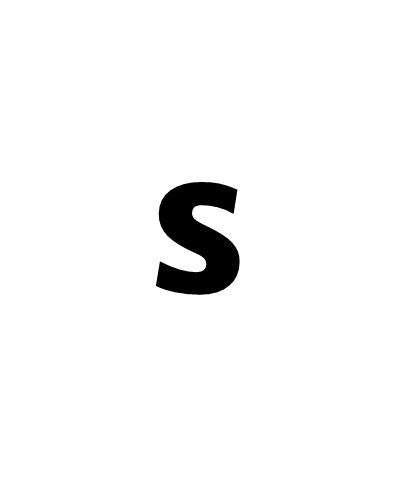 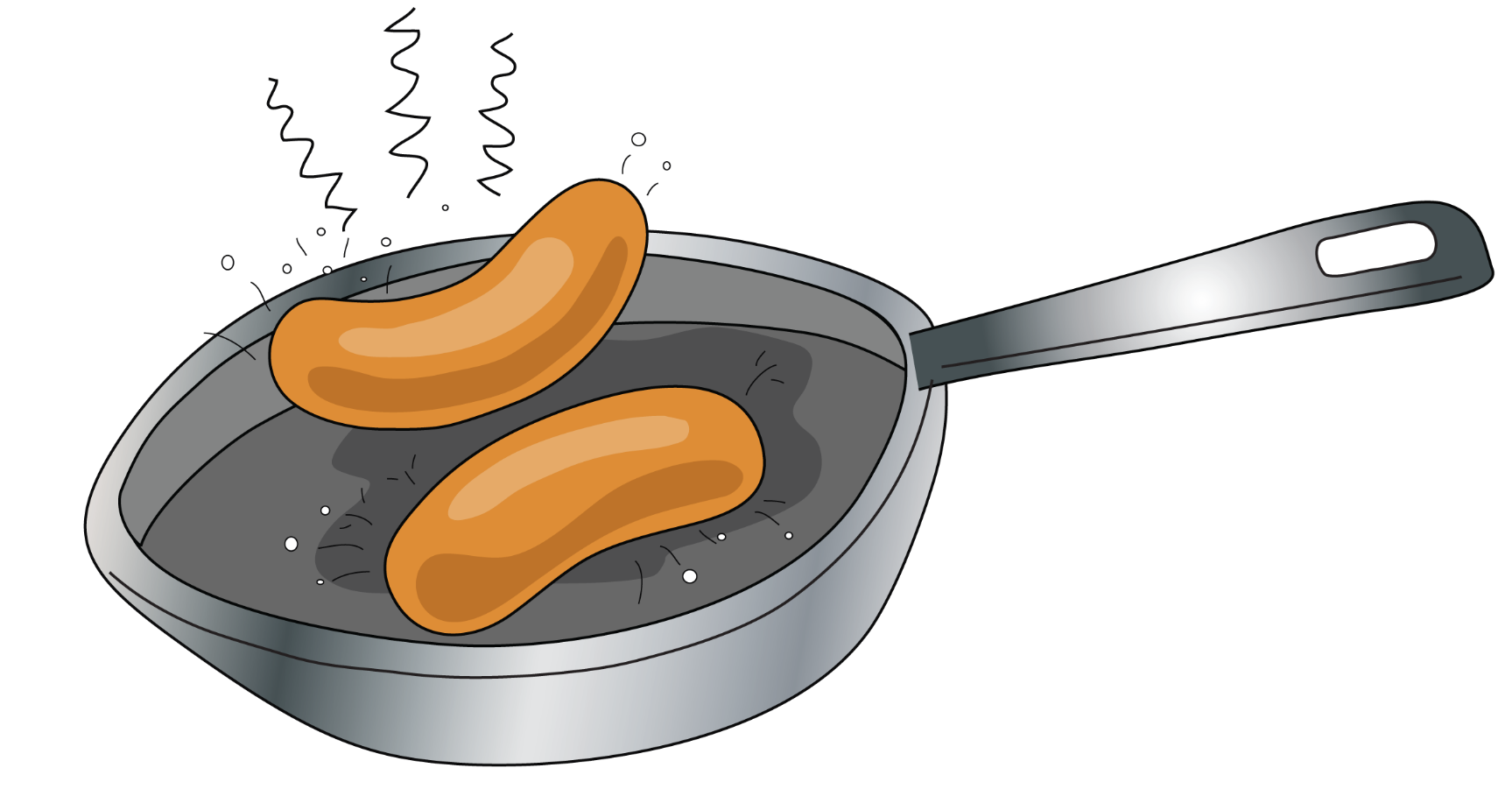 Sausages are sizzling s s s
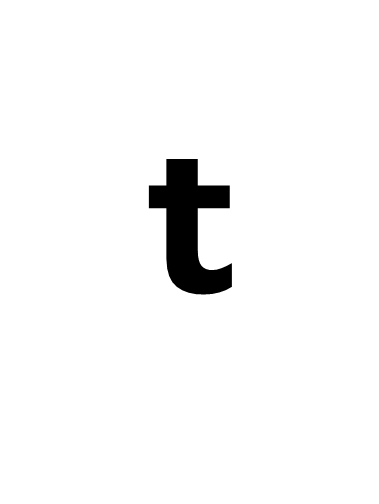 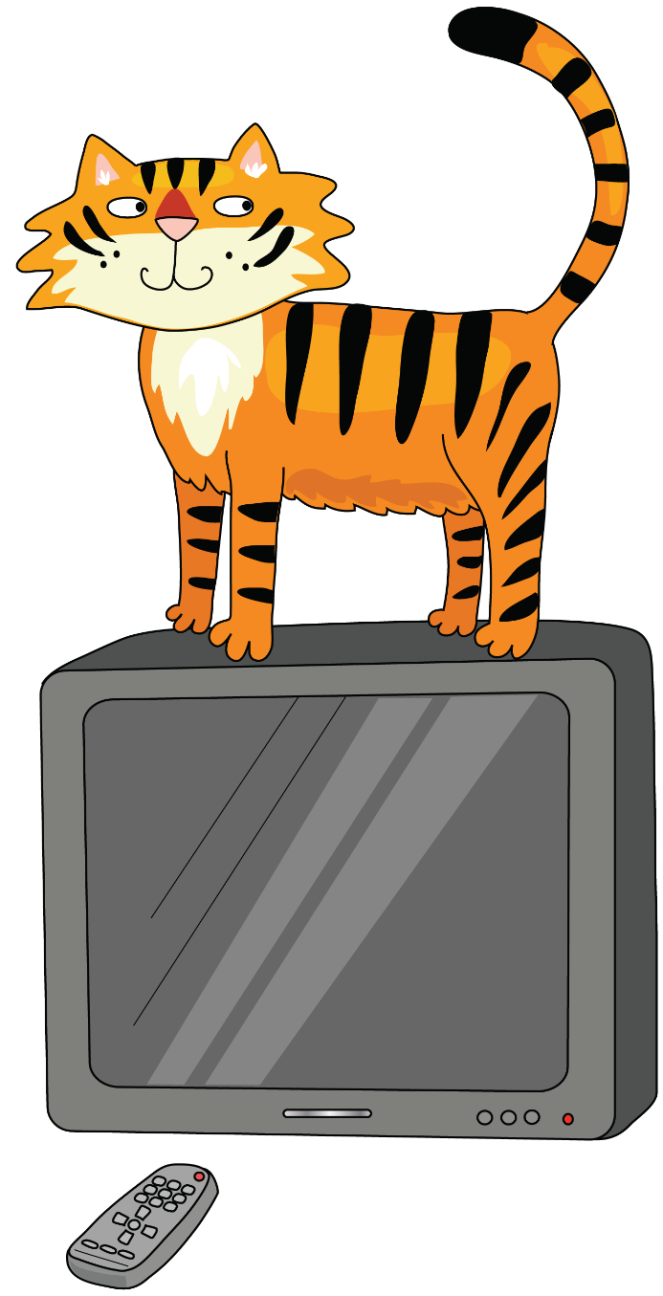 Tiger on the TV t t t
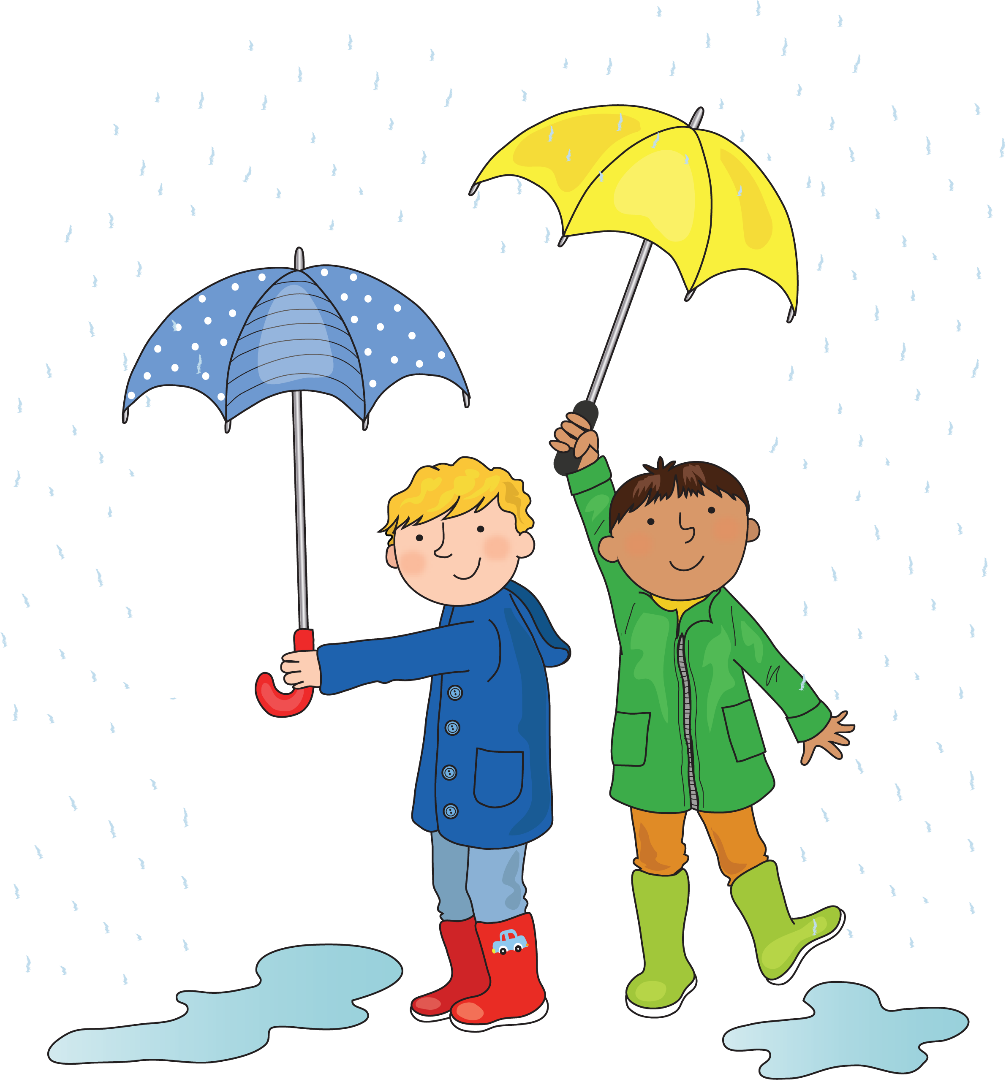 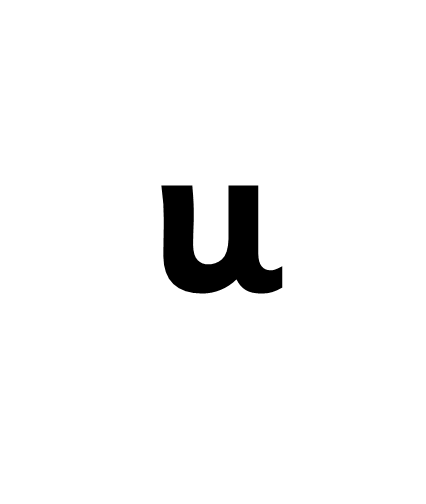 Umbrellas up u u u
Skip to my lou my darling
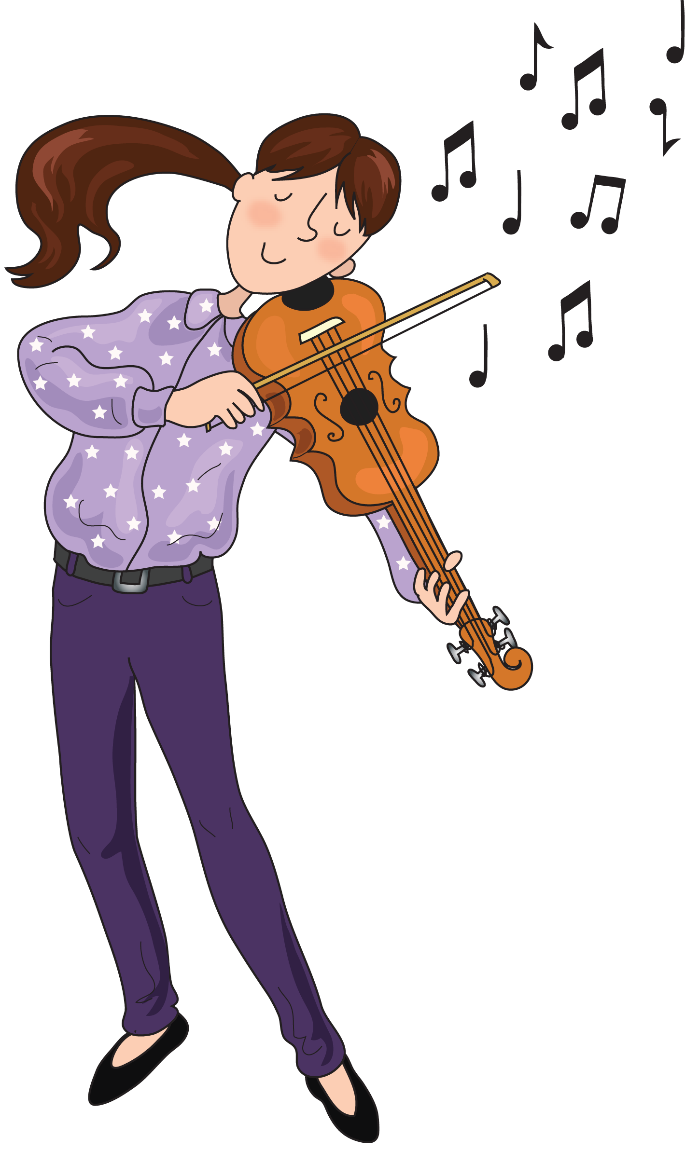 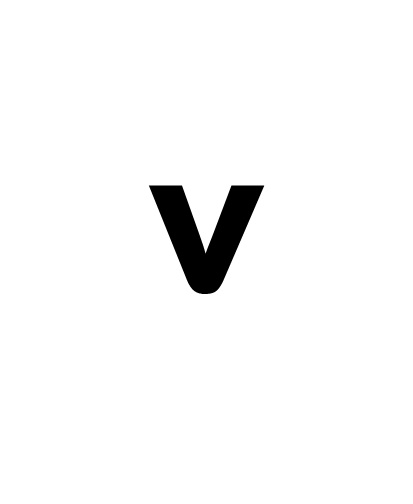 Val has a violin v v v
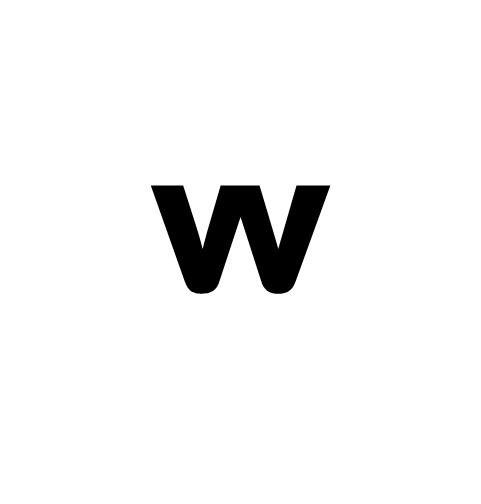 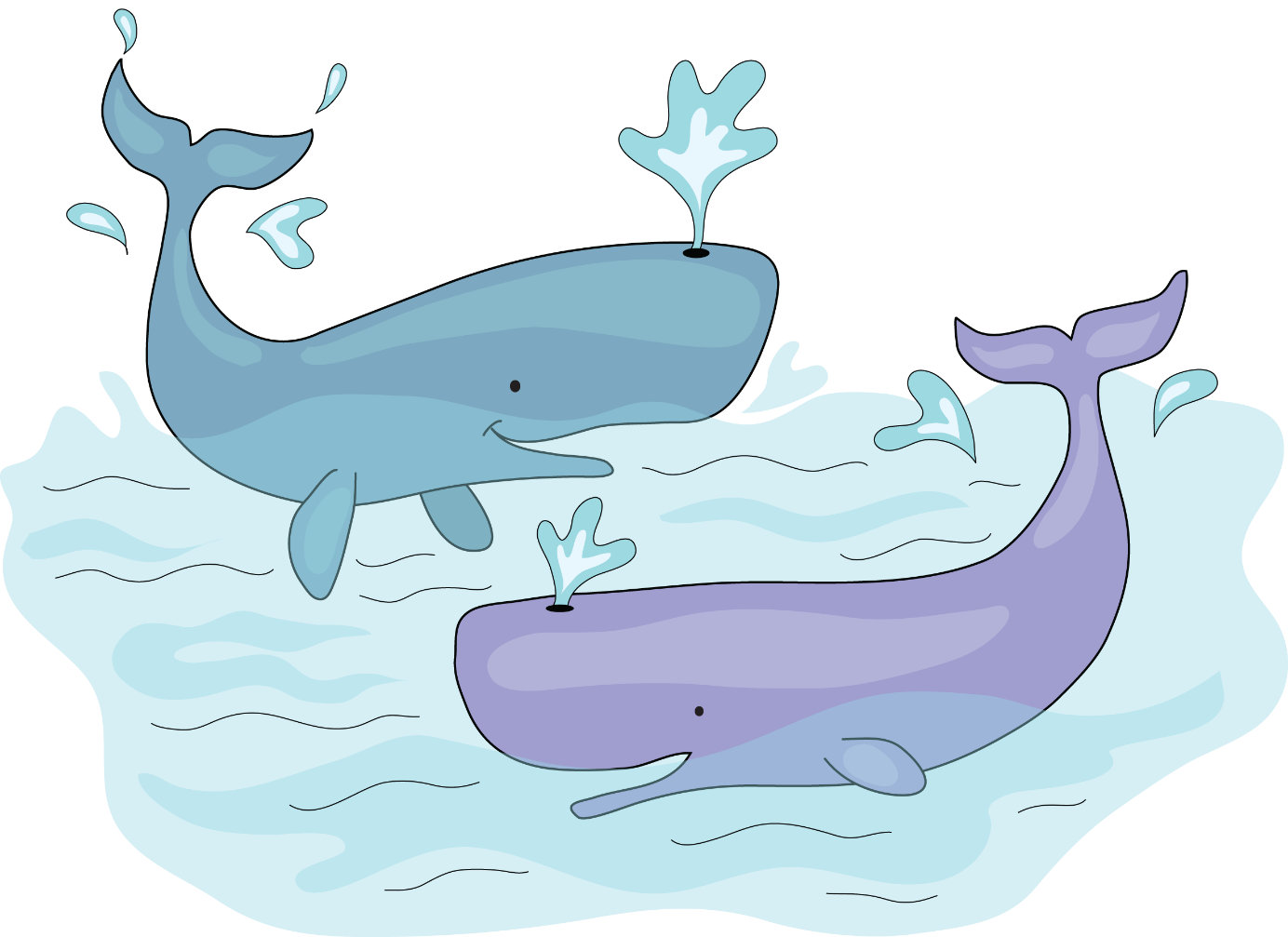 Whales in the water w w w
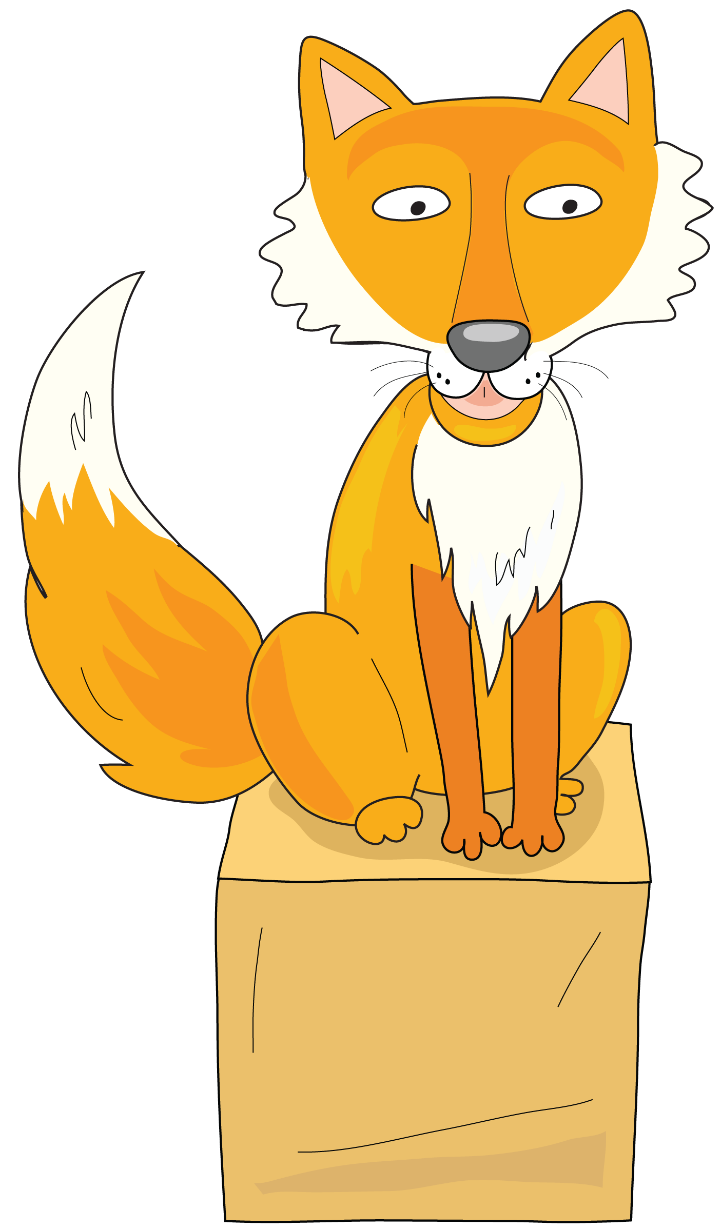 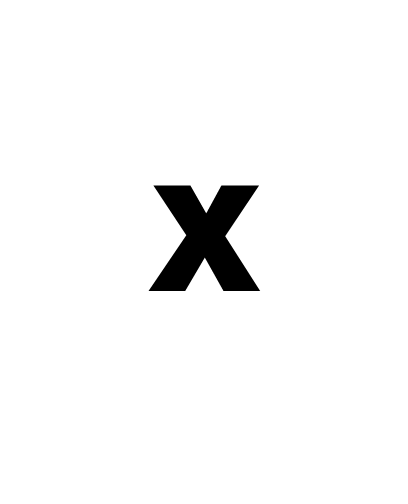 Fox on a box x x x
Skip to my lou my darling
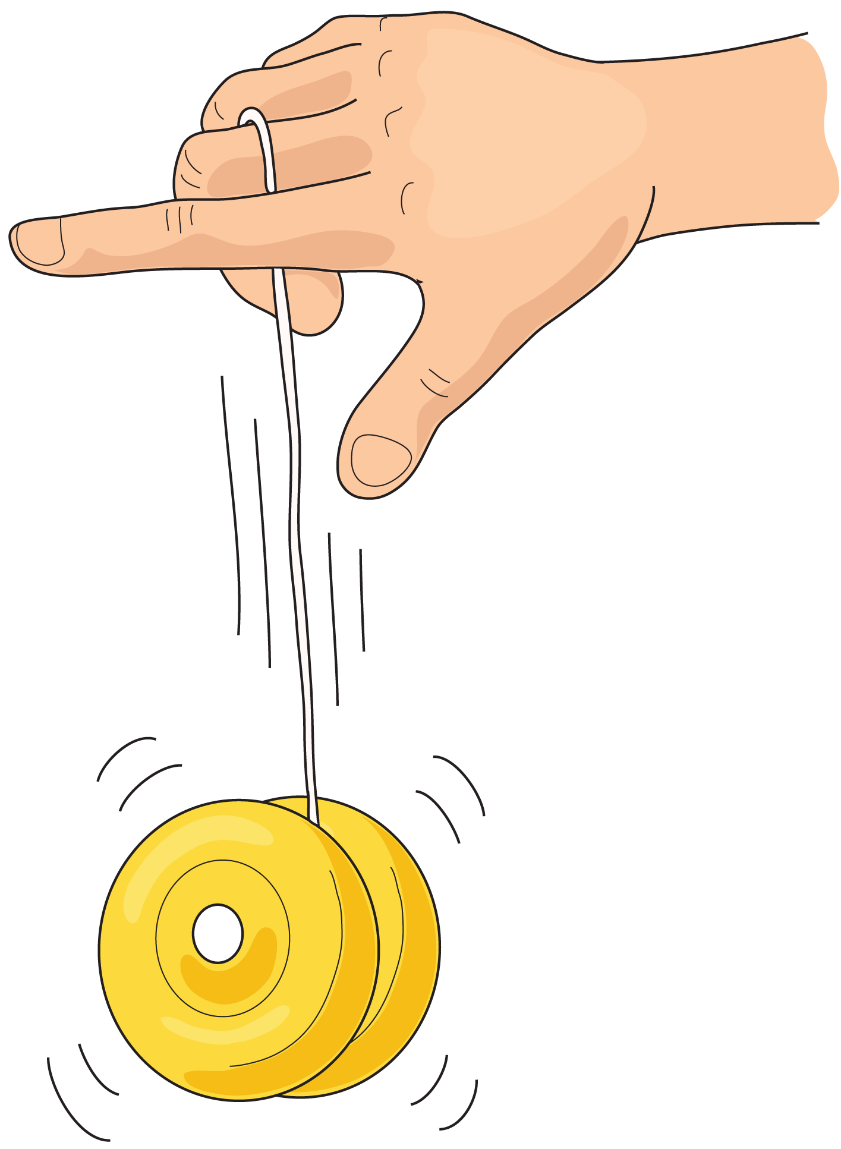 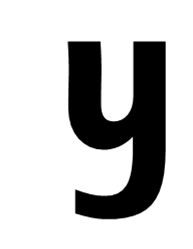 Yellow yoyo y y y
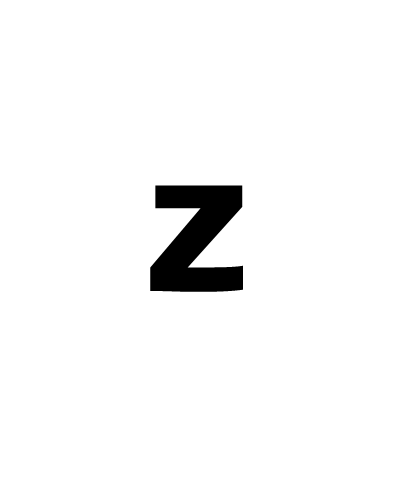 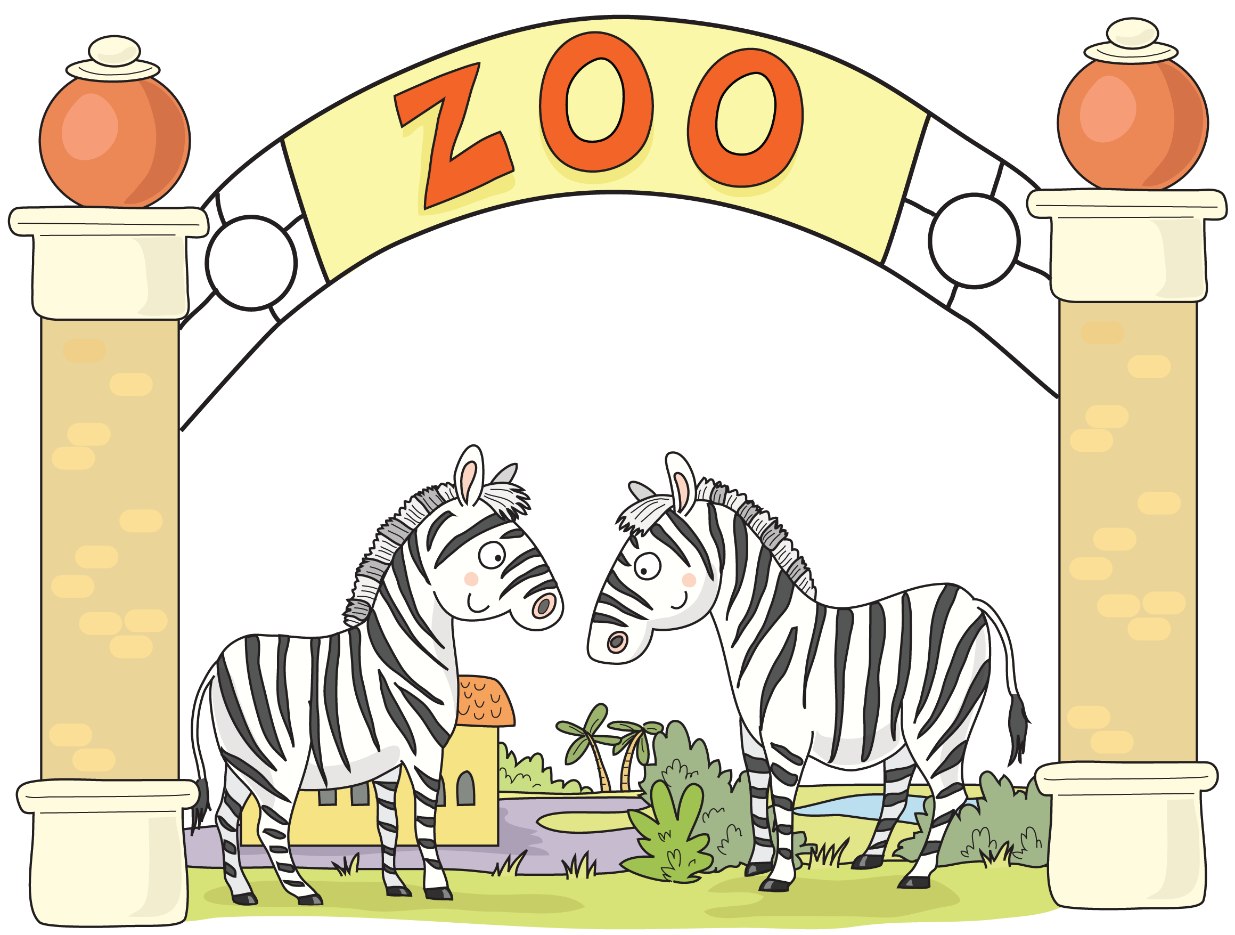 Zebras in the zoo z z z
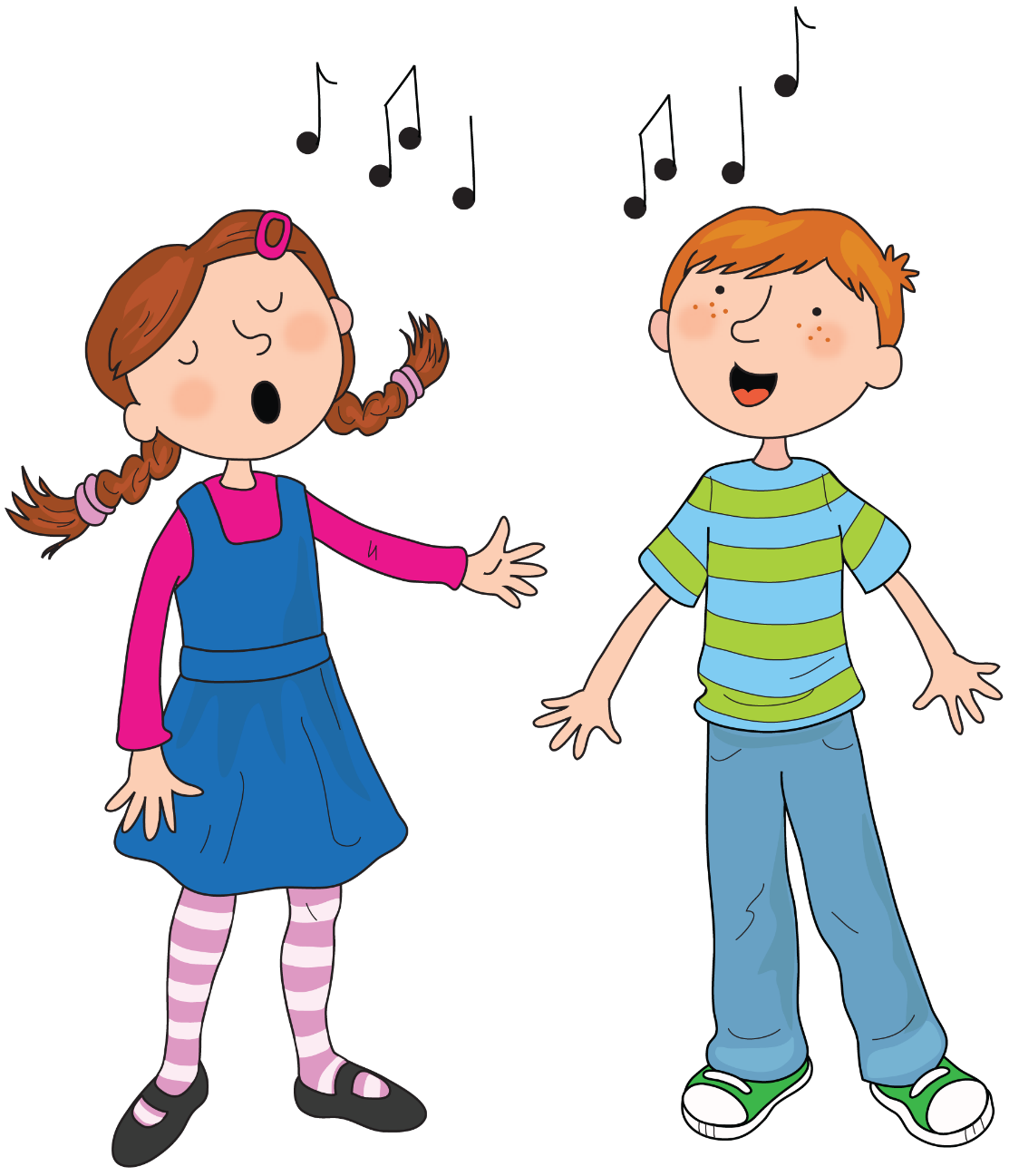 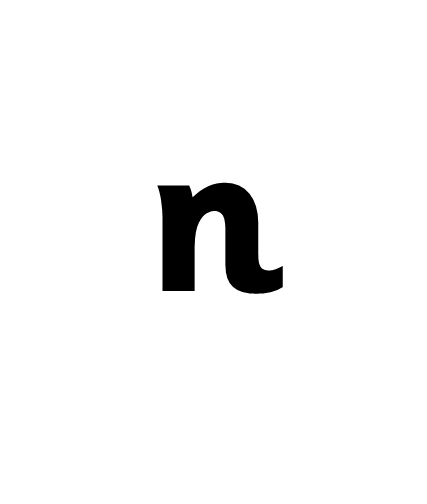 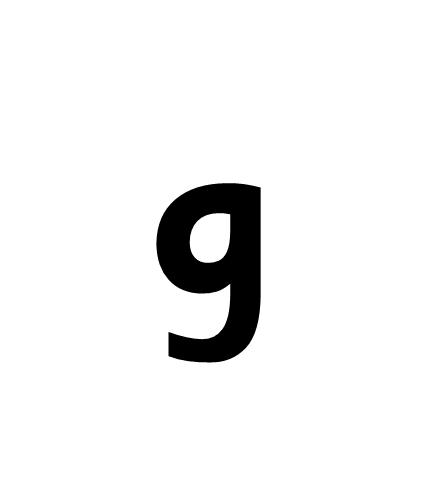 Sing a song ng ng ng
Skip to my lou my darling
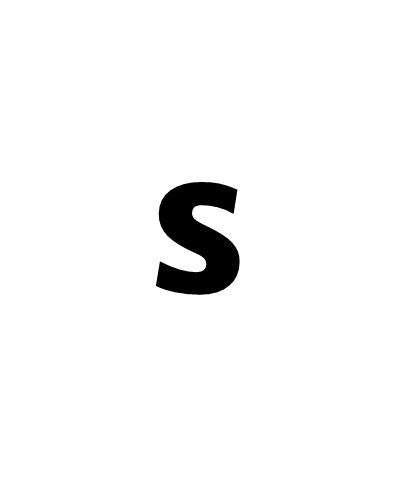 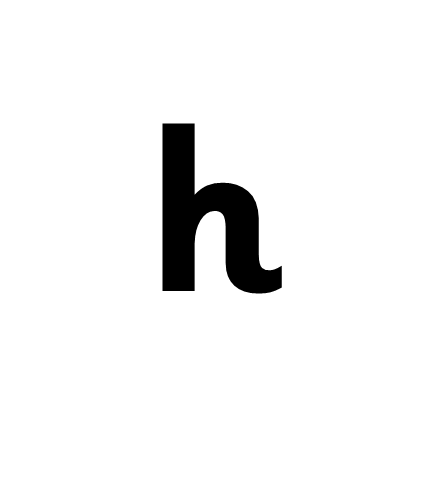 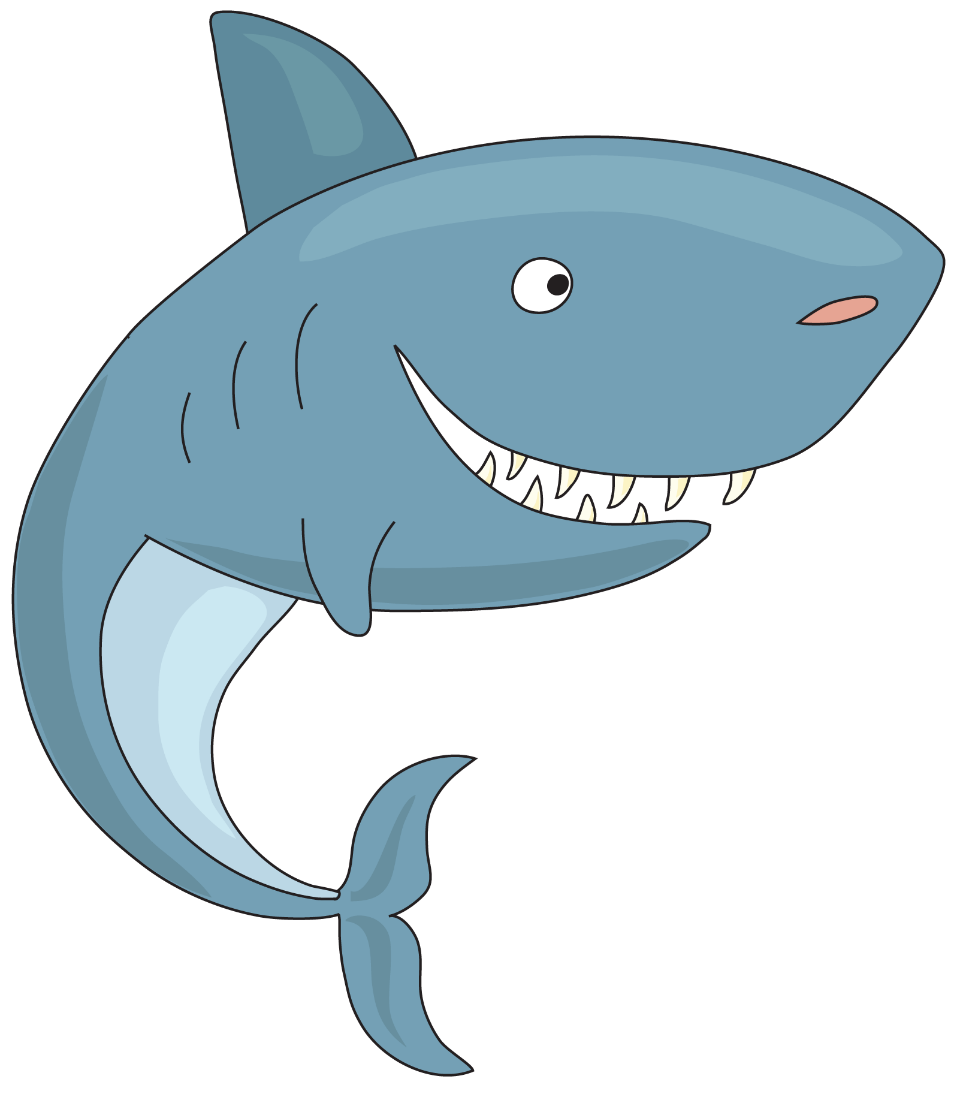 Sharks on the shore sh sh sh
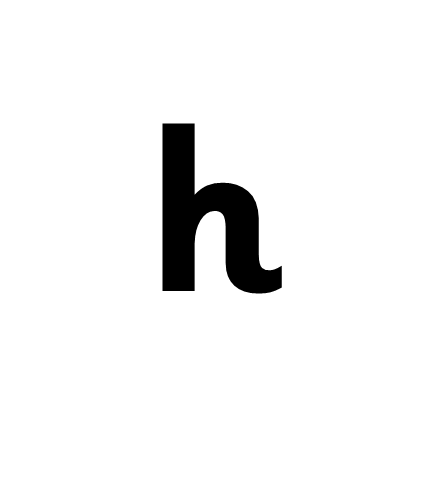 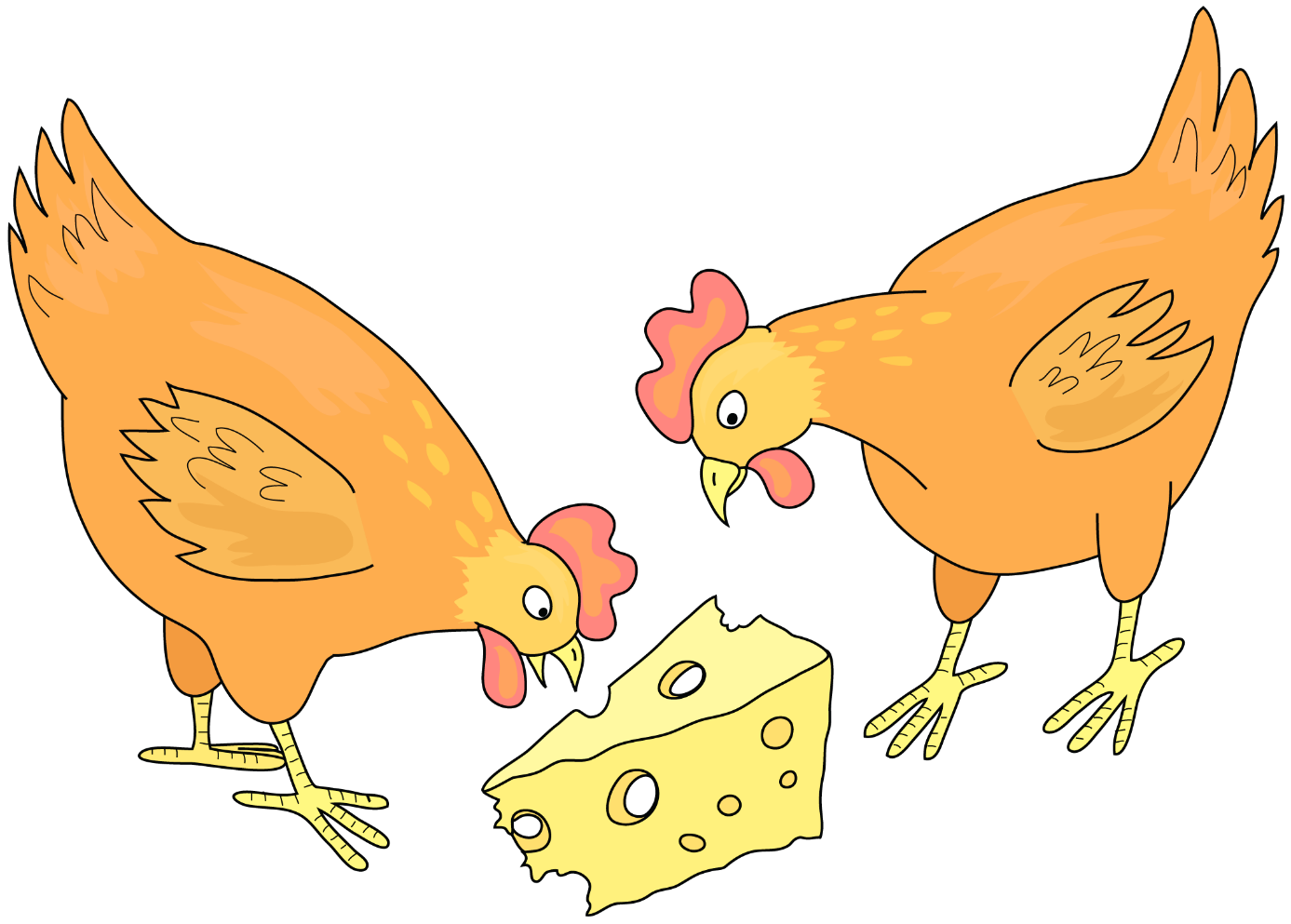 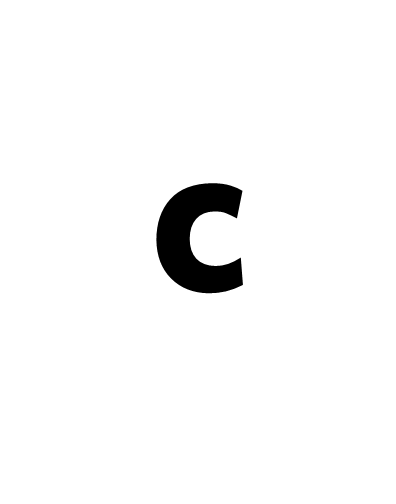 Chickens eating cheese ch ch ch
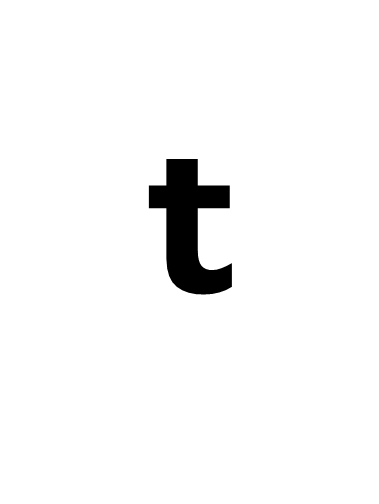 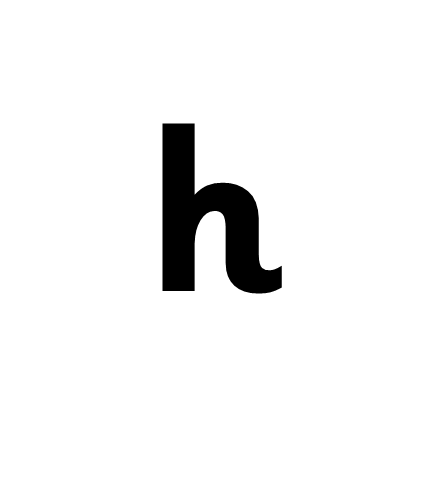 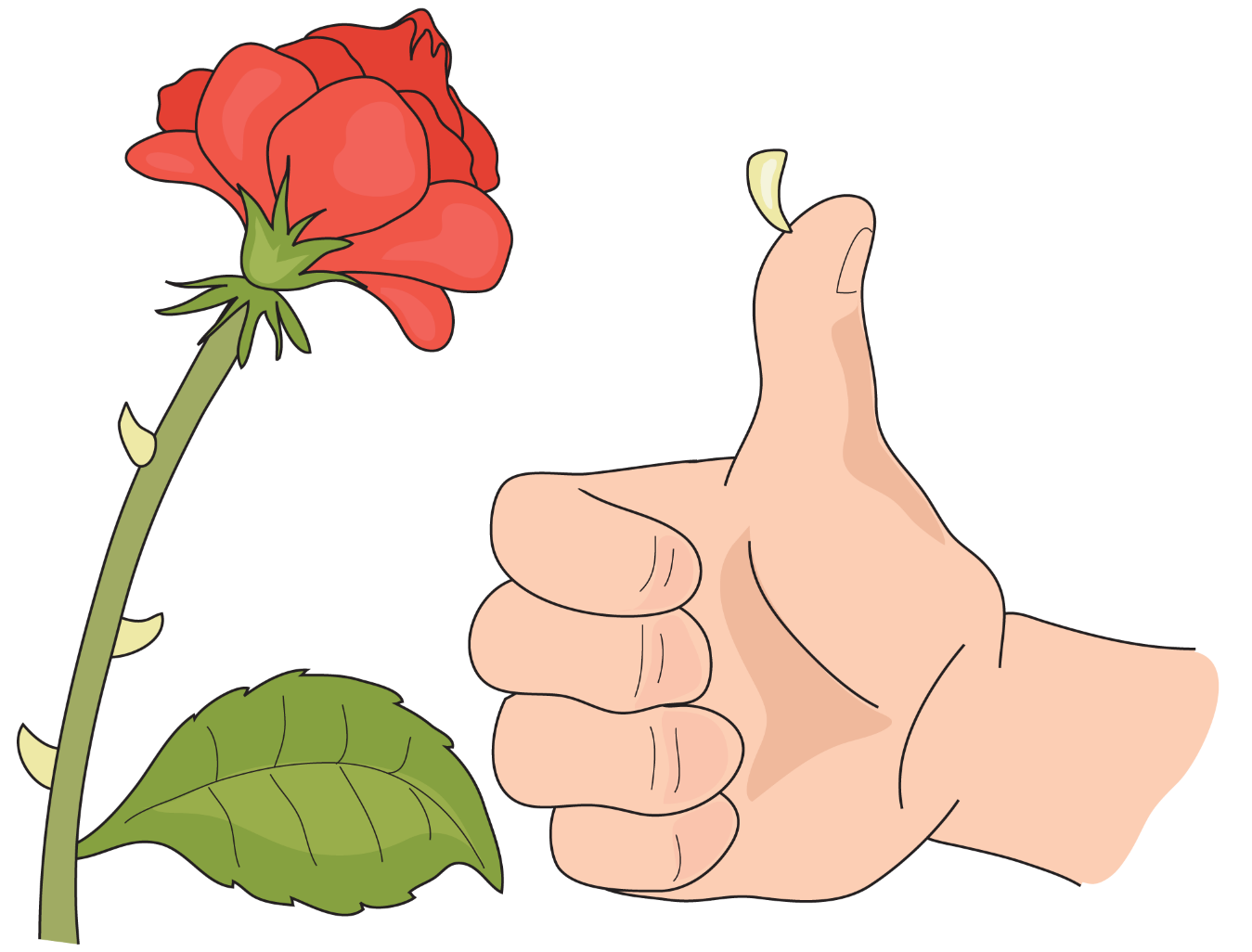 Thorn in my thumb th th th
Skip to my lou my darling
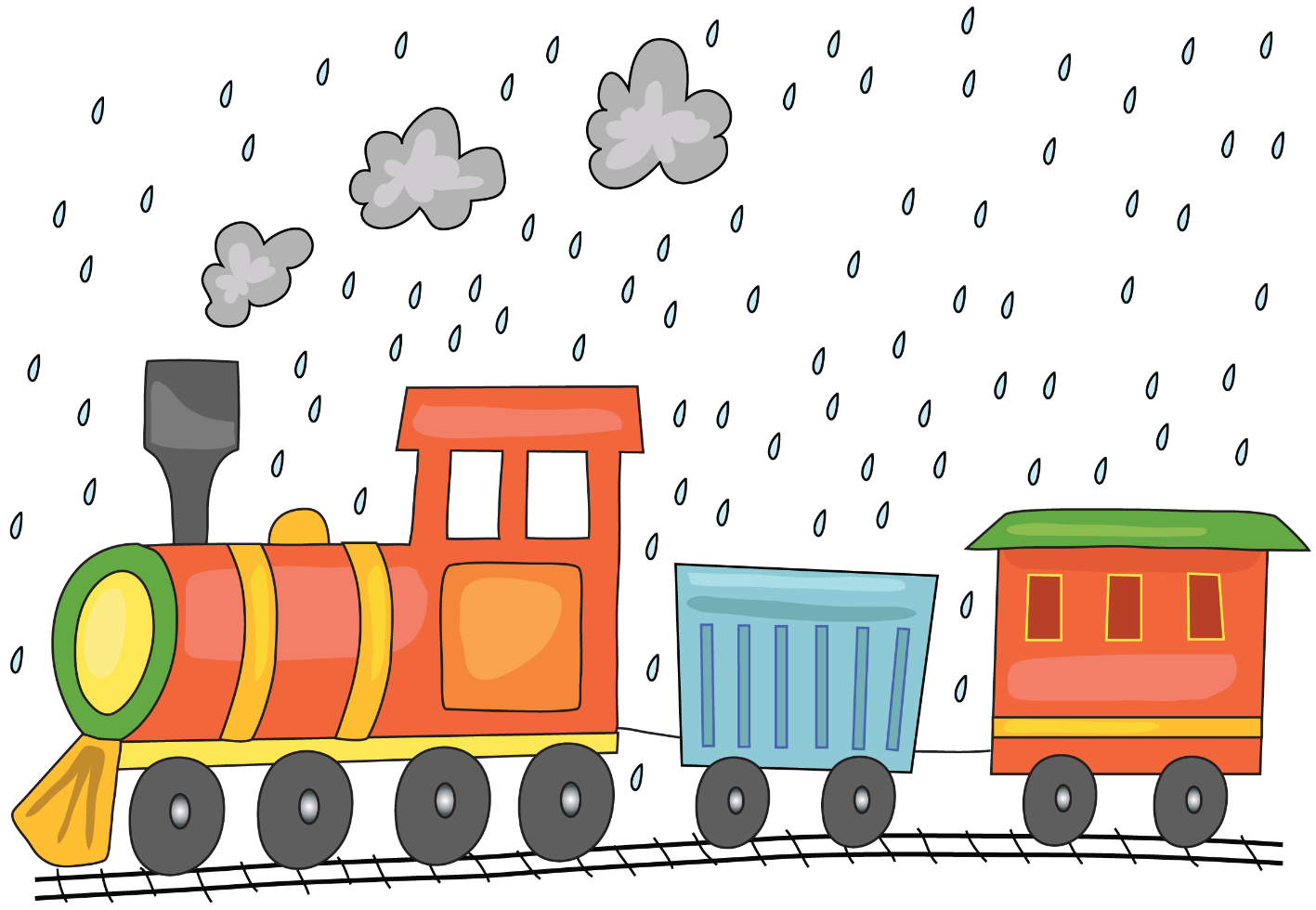 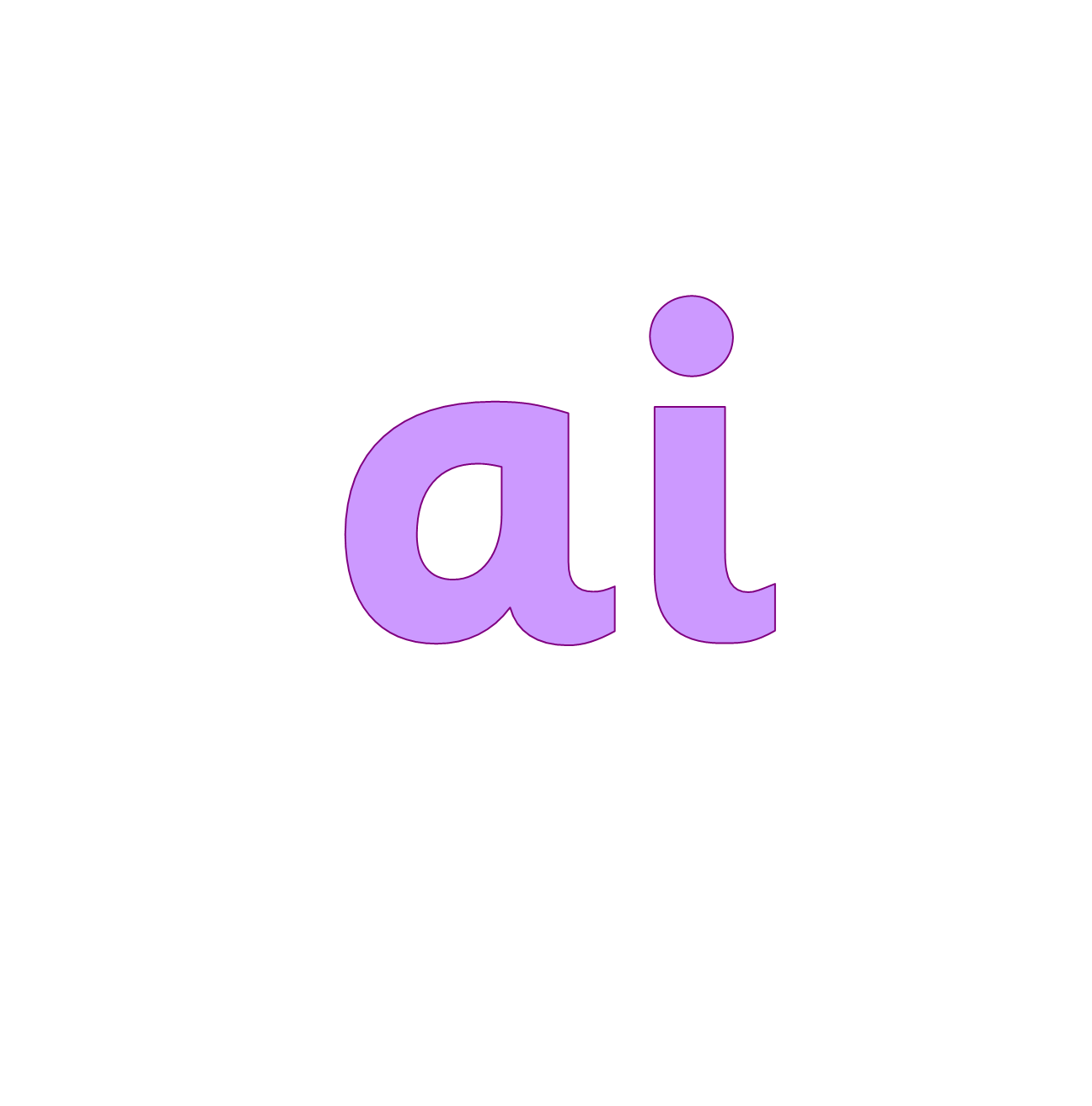 Train in the rain ai ai ai
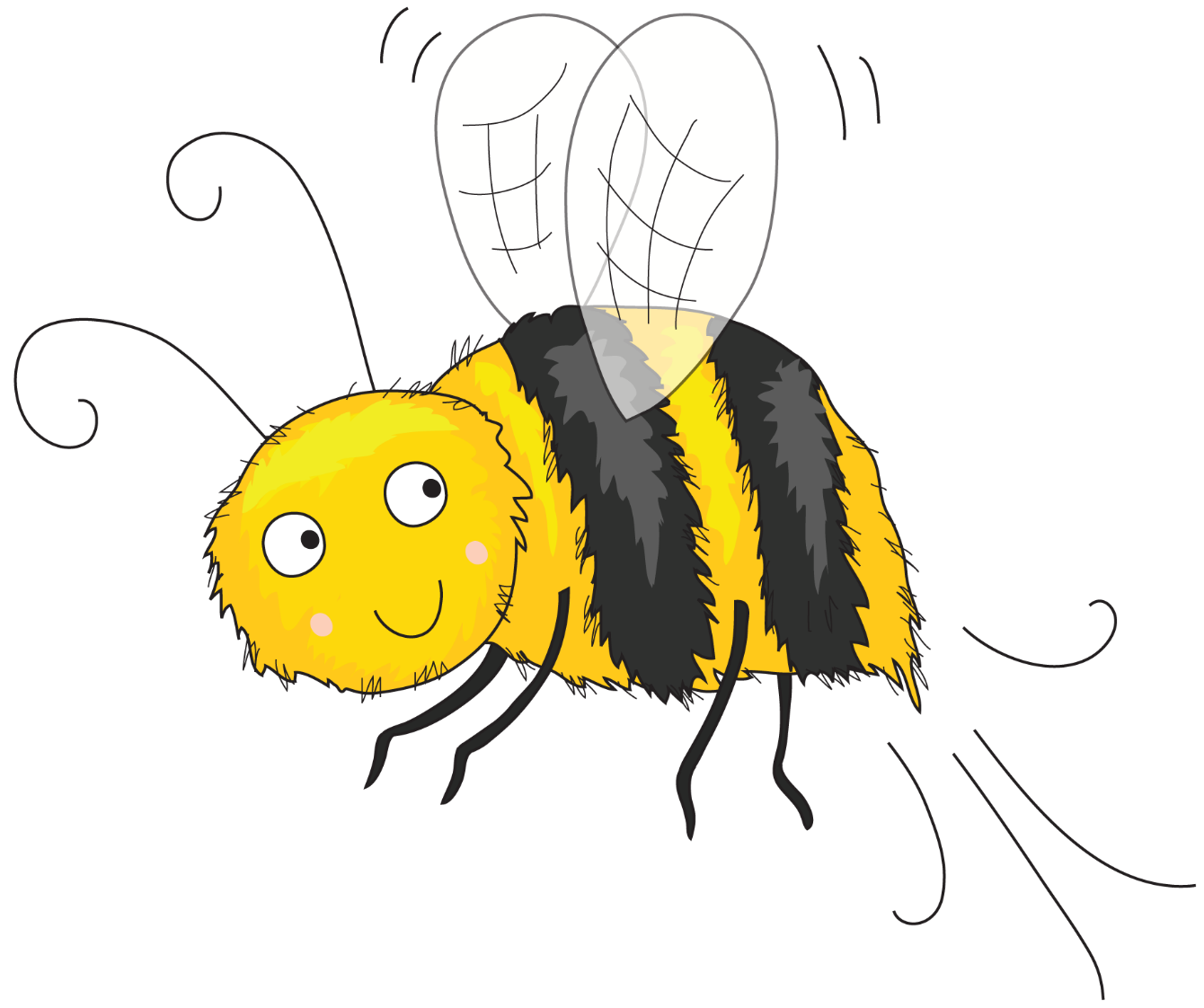 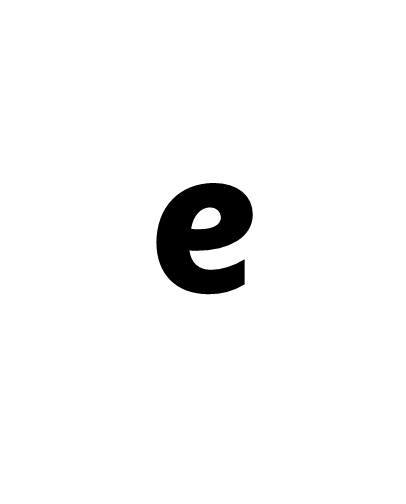 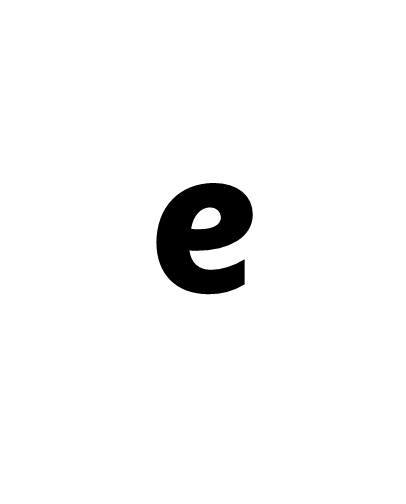 Busy busy bee ee ee ee
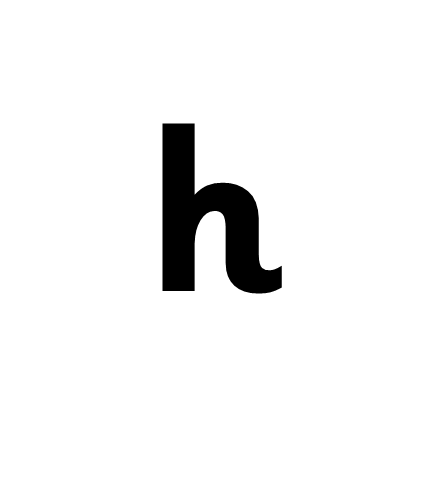 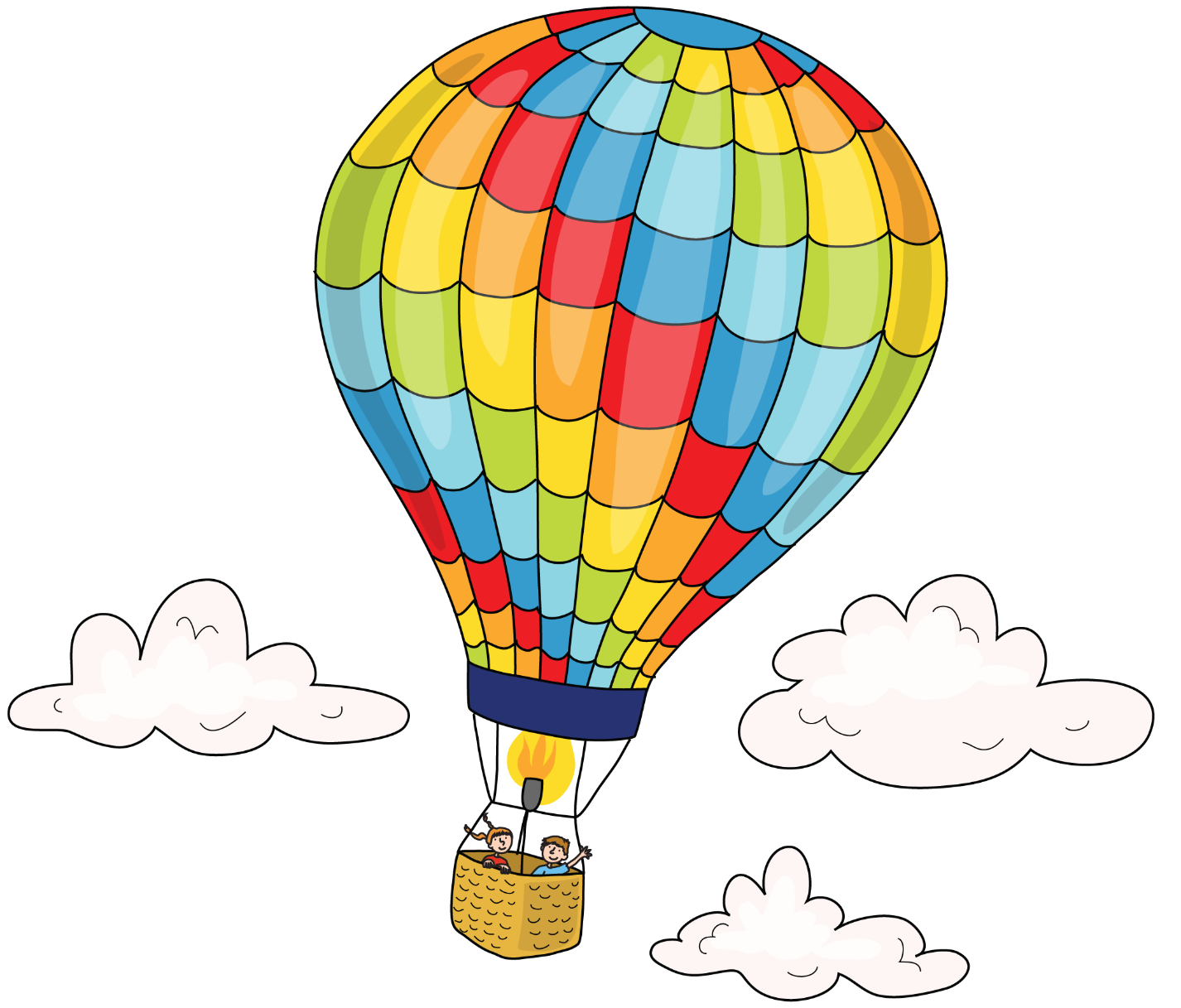 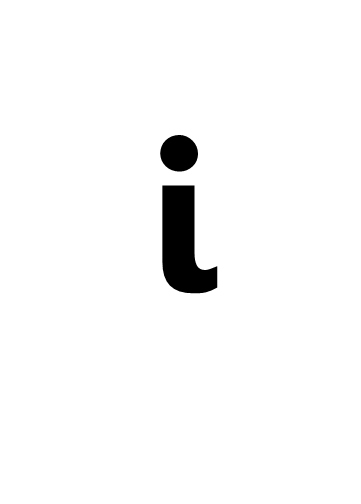 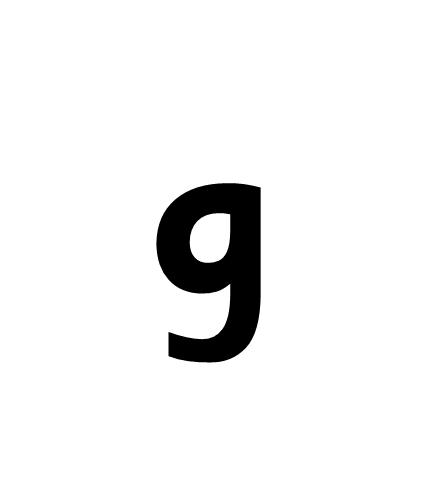 Soar up high igh igh igh
Skip to my lou my darling
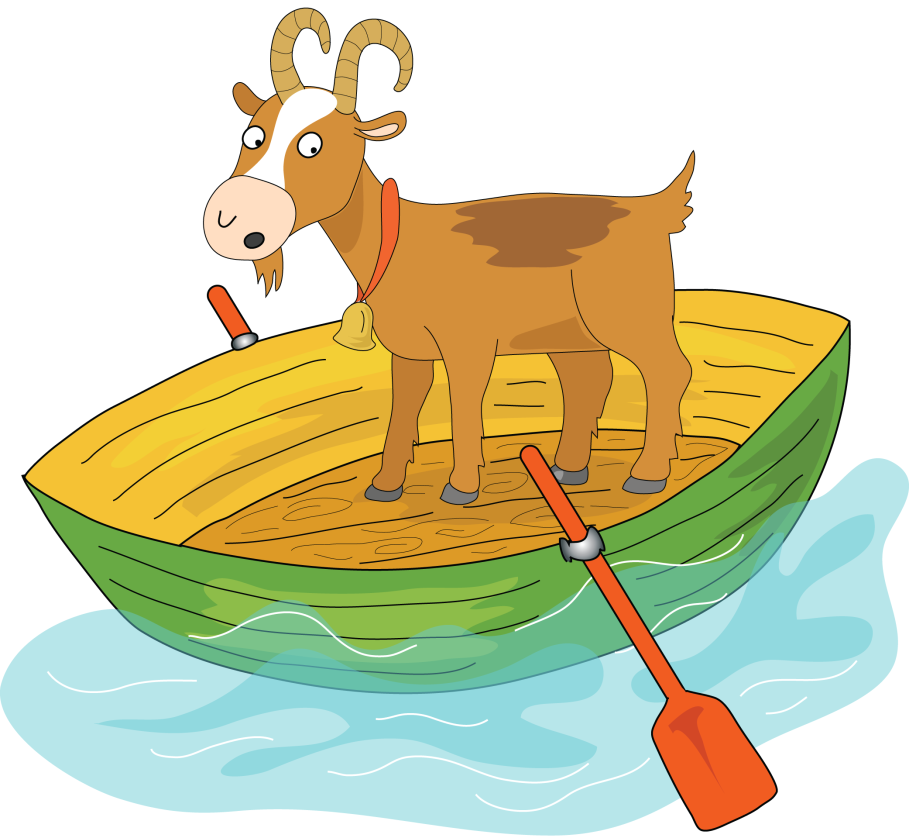 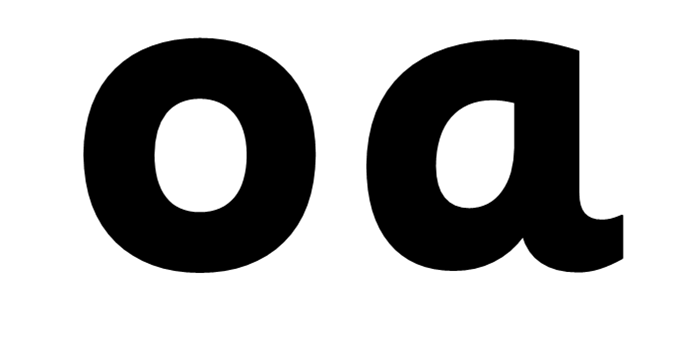 Goat on a boat oa oa oa
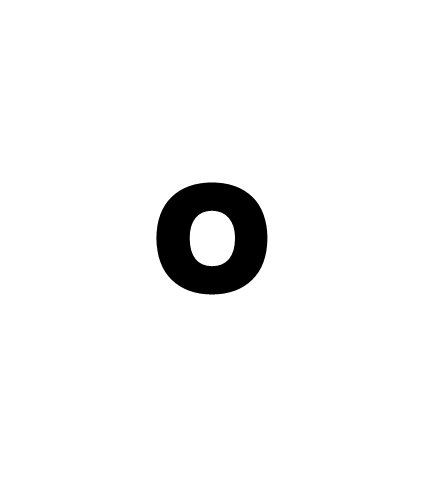 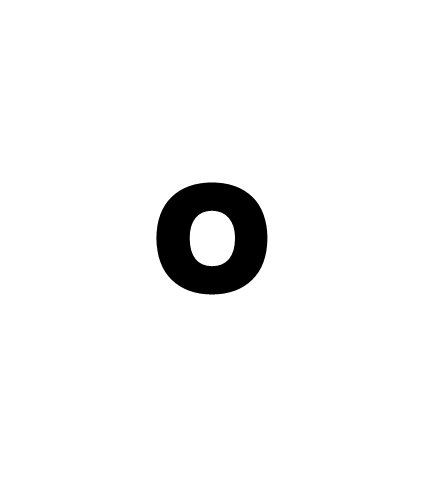 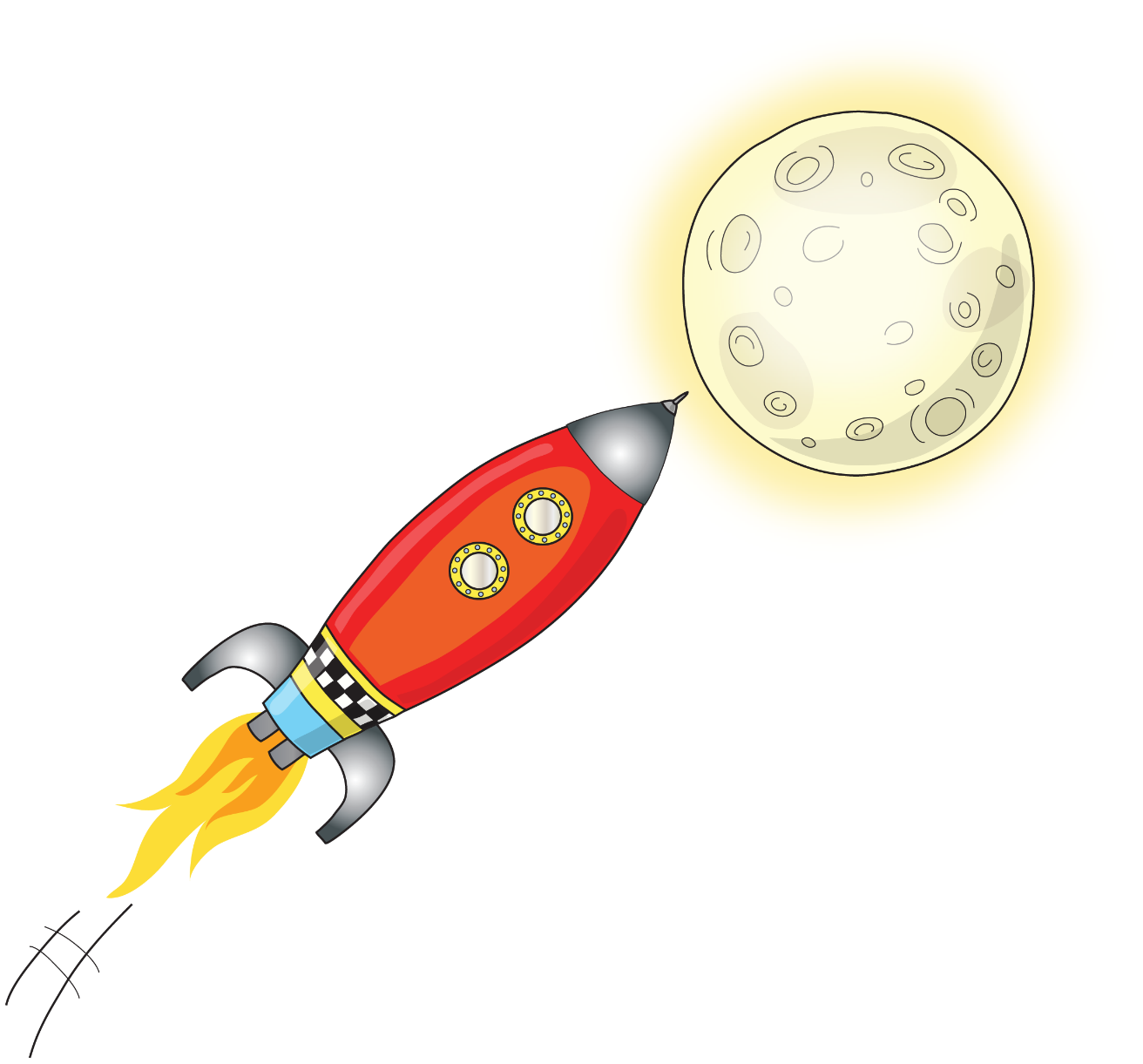 Zoom to the moon oo oo oo
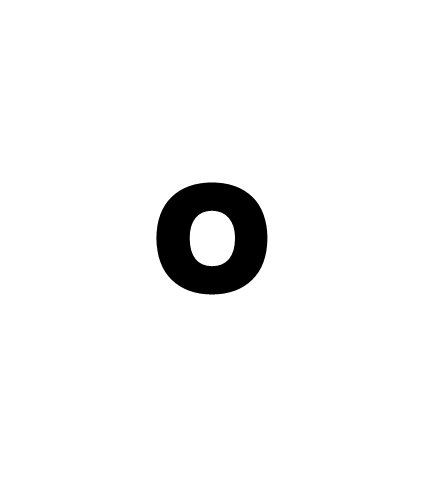 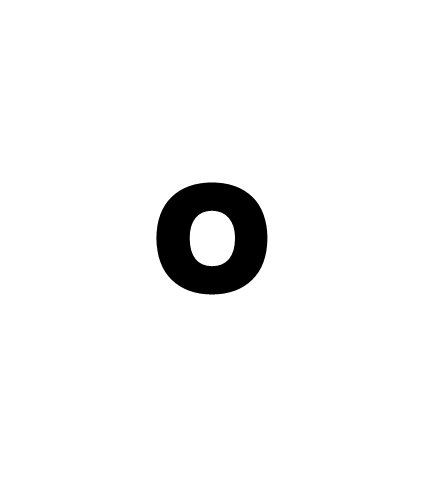 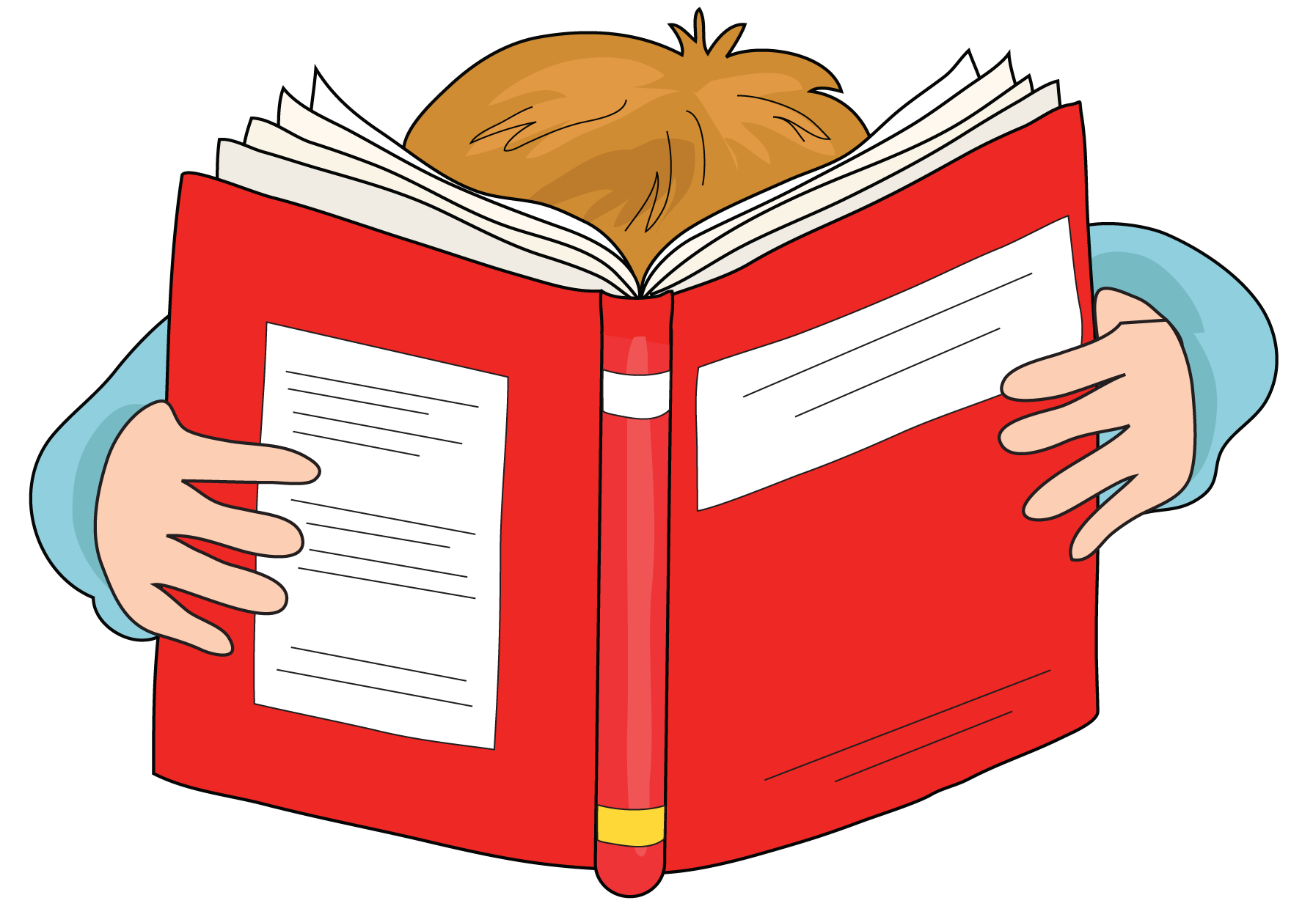 Look in a book oo oo oo
Skip to my lou my darling
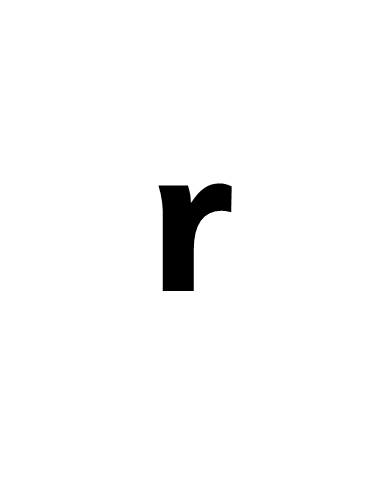 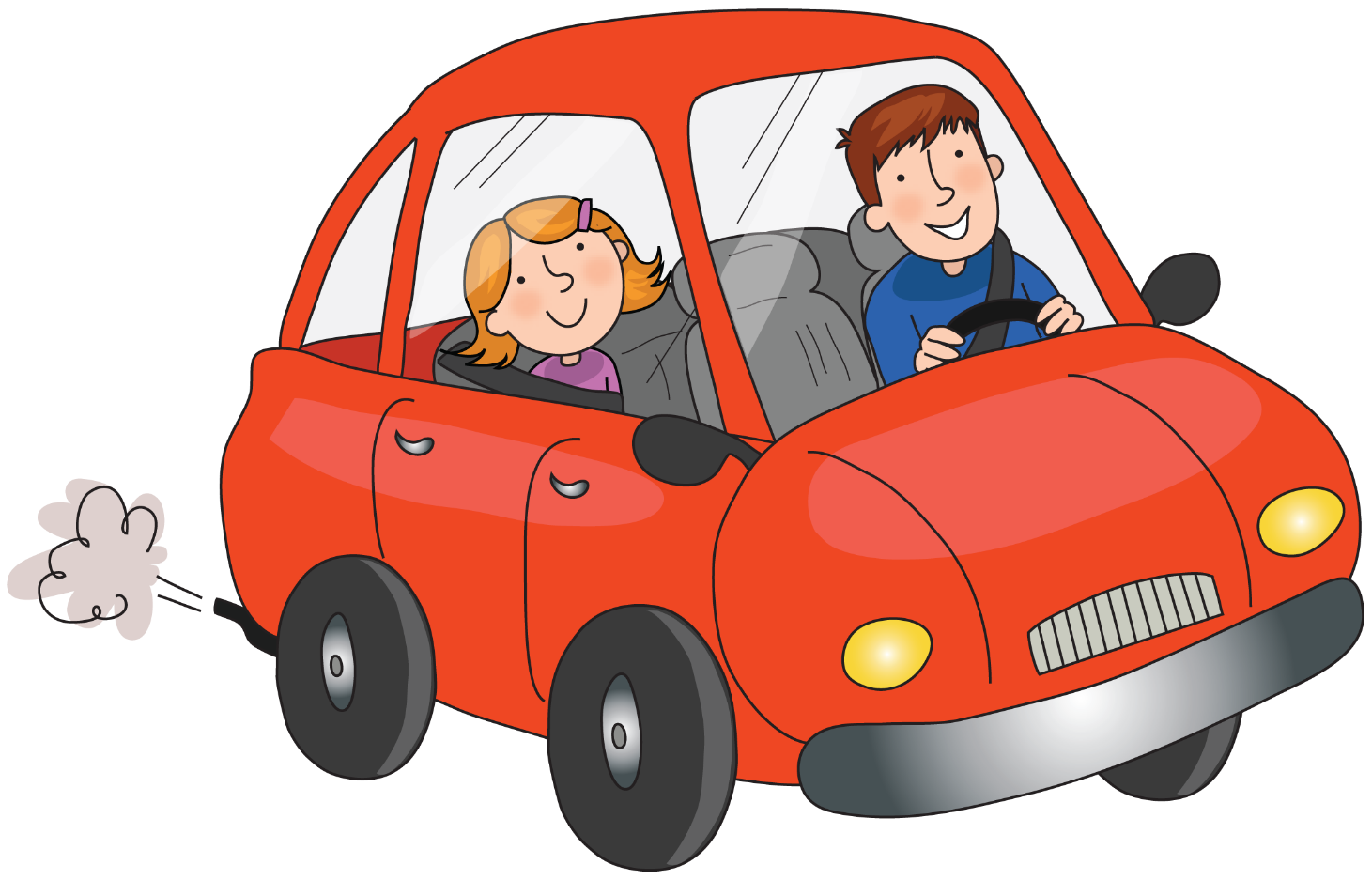 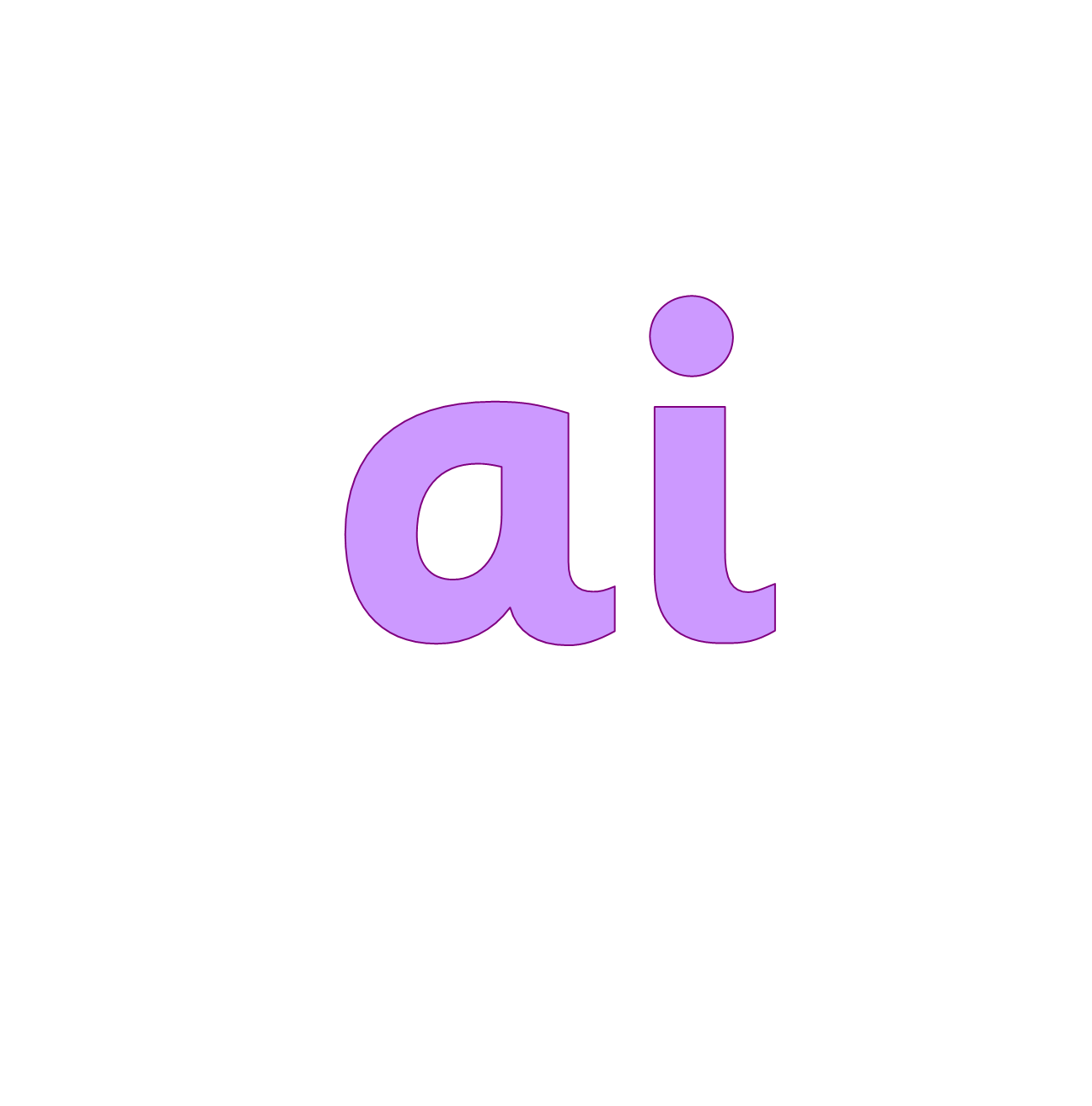 Go far in your car ar ar ar
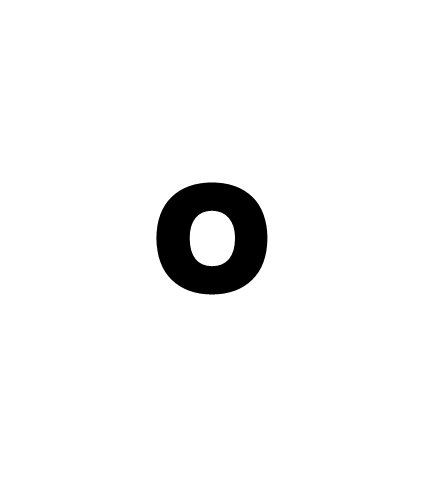 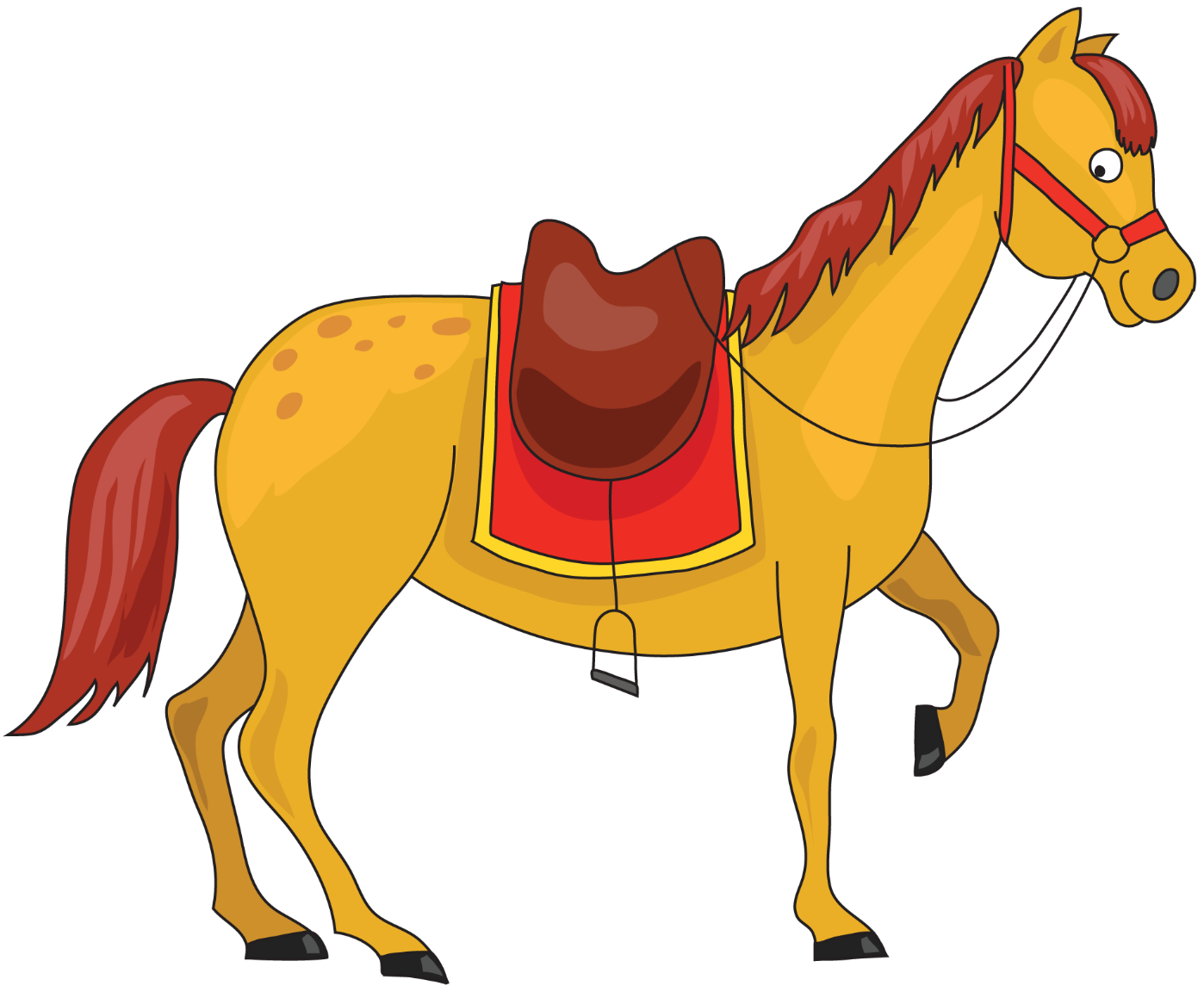 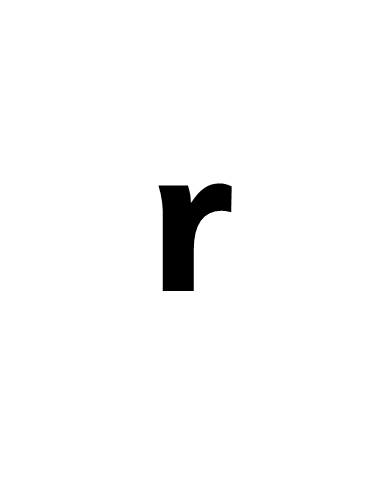 It’s a horse of course or or or
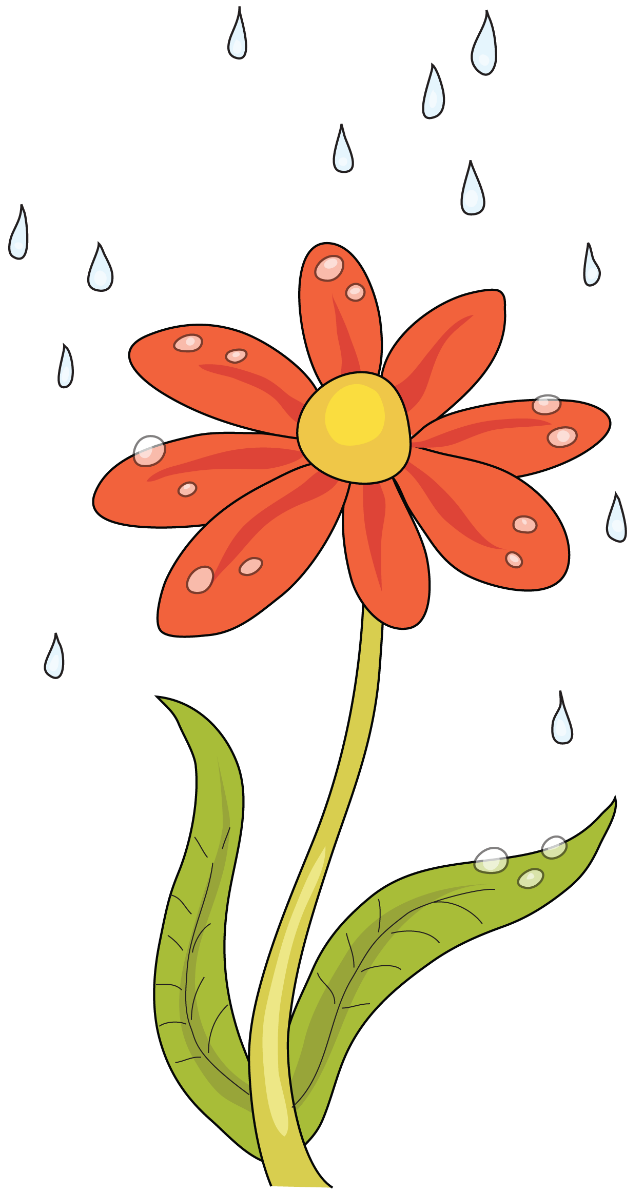 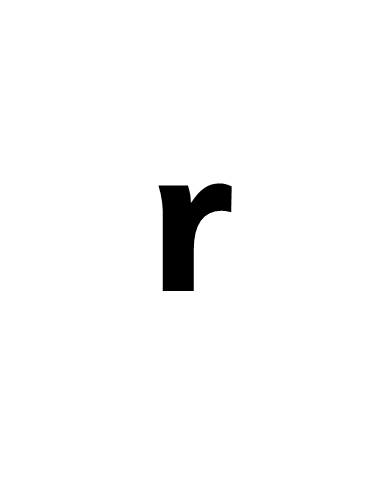 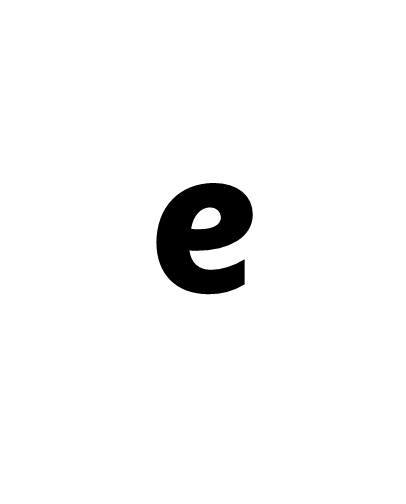 Flower in a shower er er er
Skip to my lou my darling
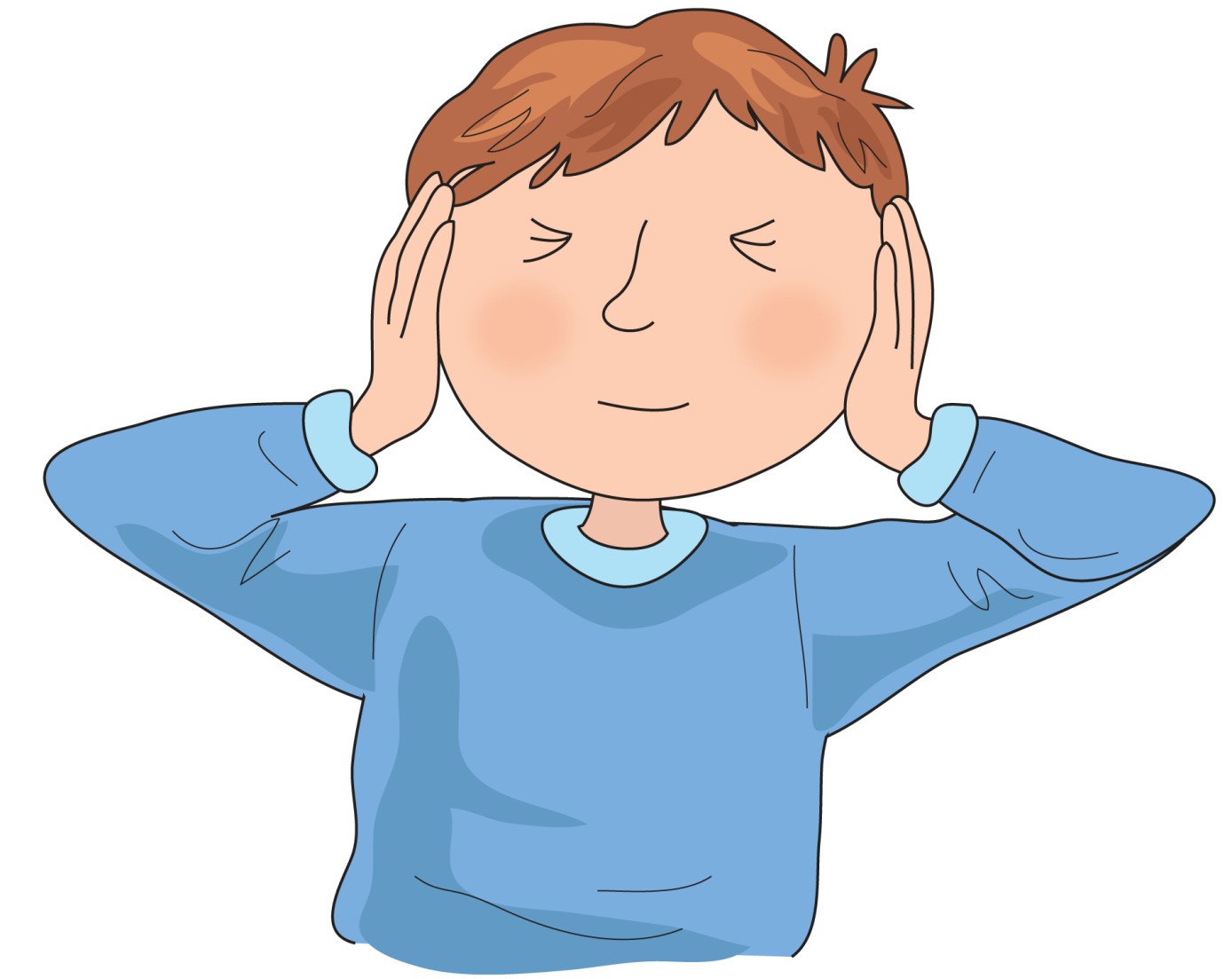 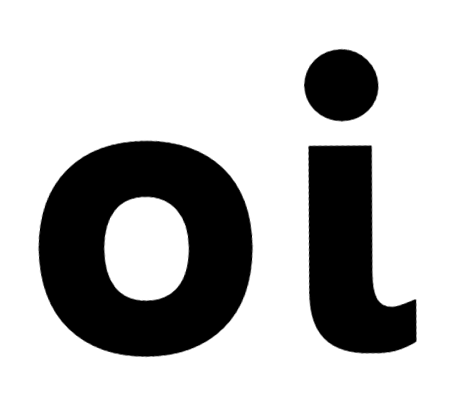 Don’t be noisy oi oi oi
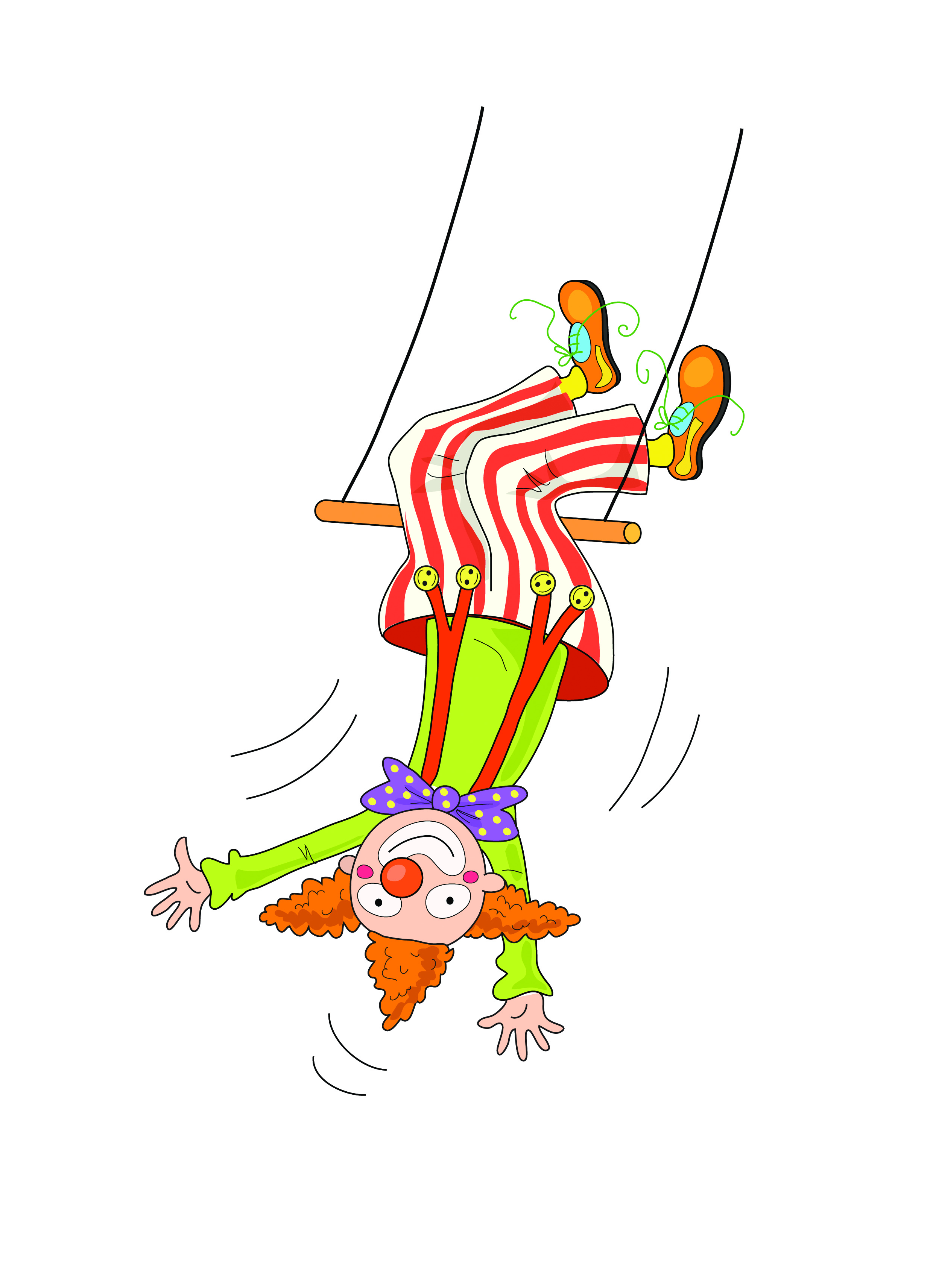 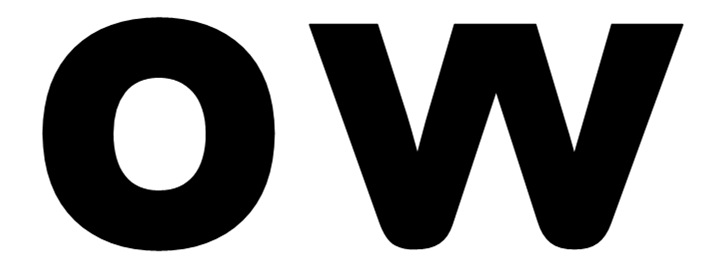 Clown upside down ow ow ow
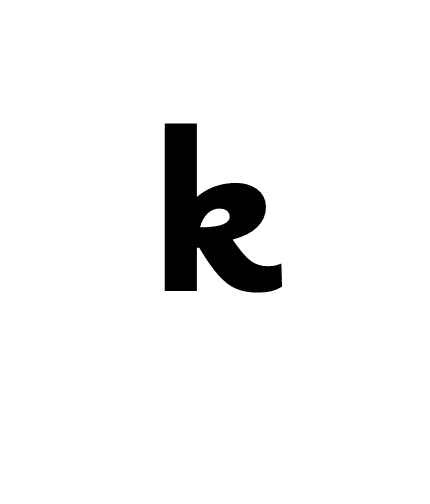 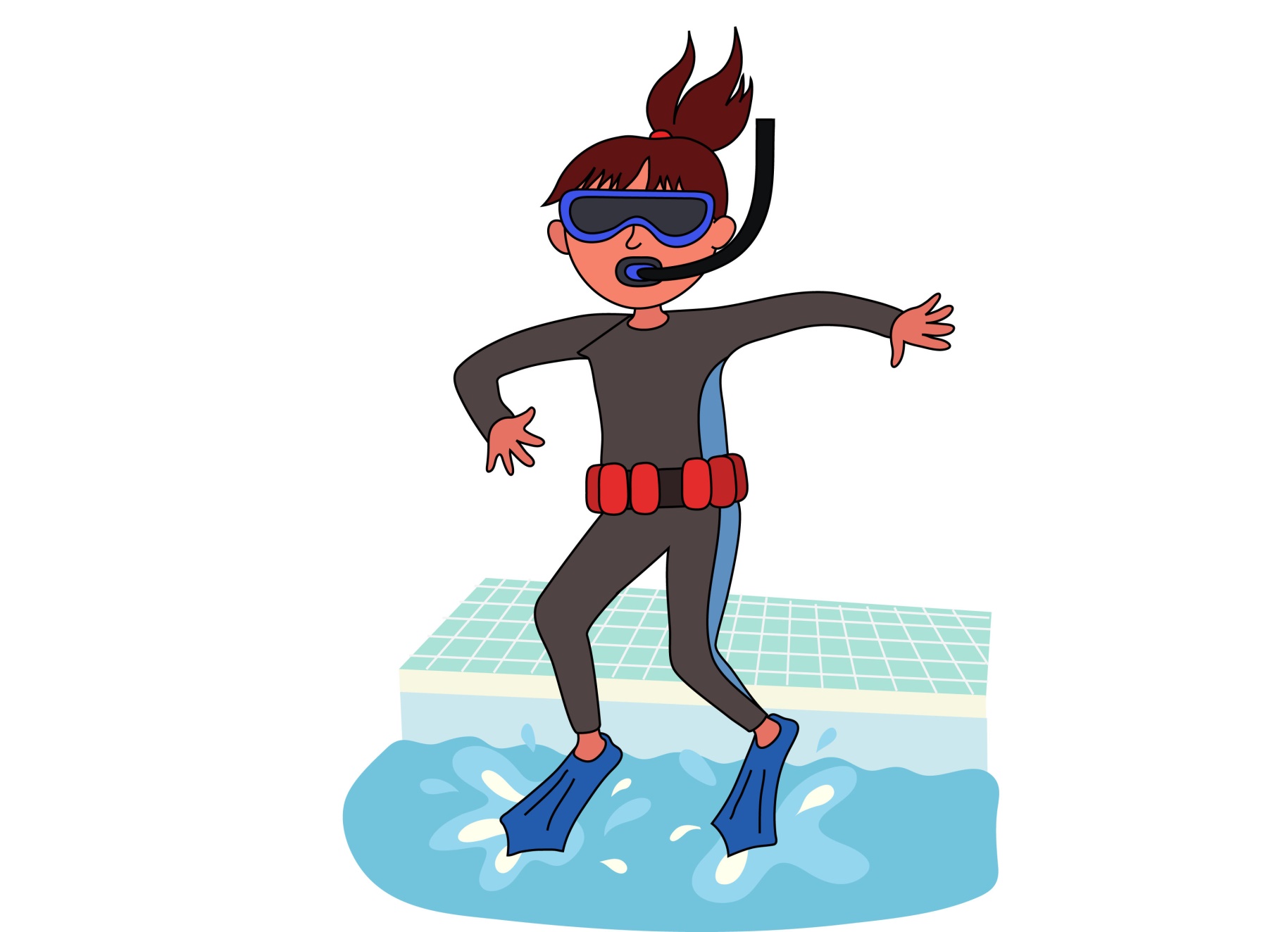 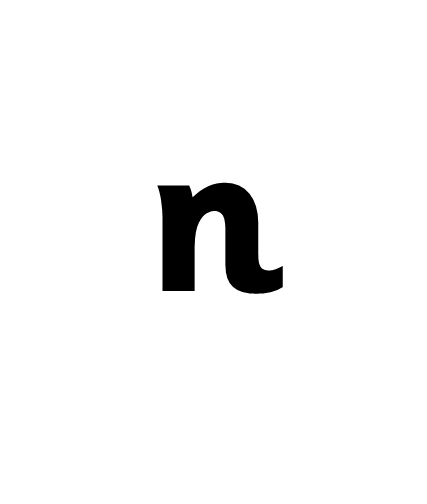 I think I will sink nk nk nk
Skip to my lou my darling
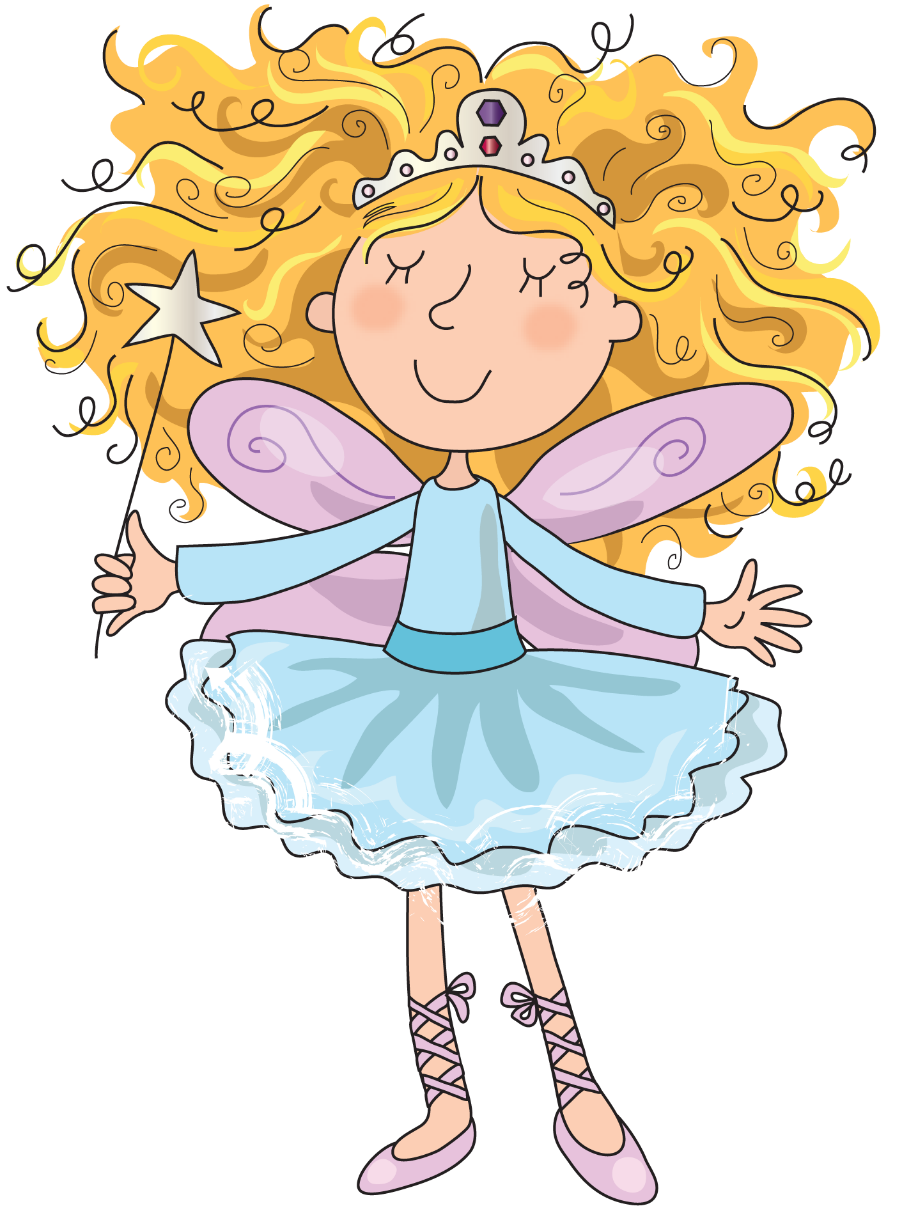 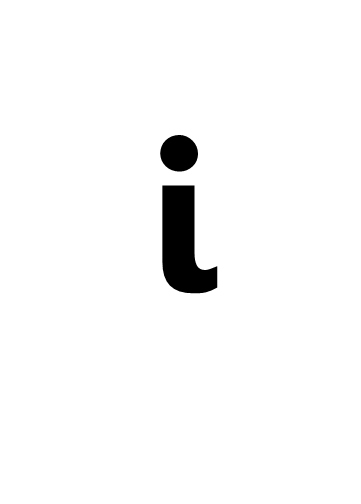 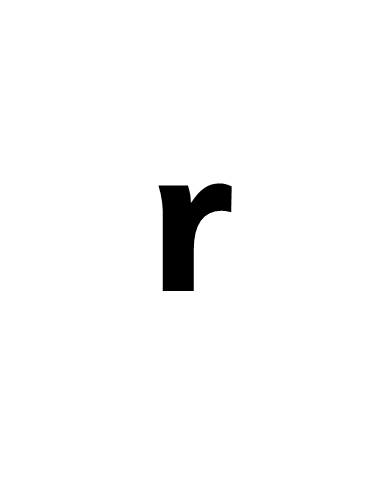 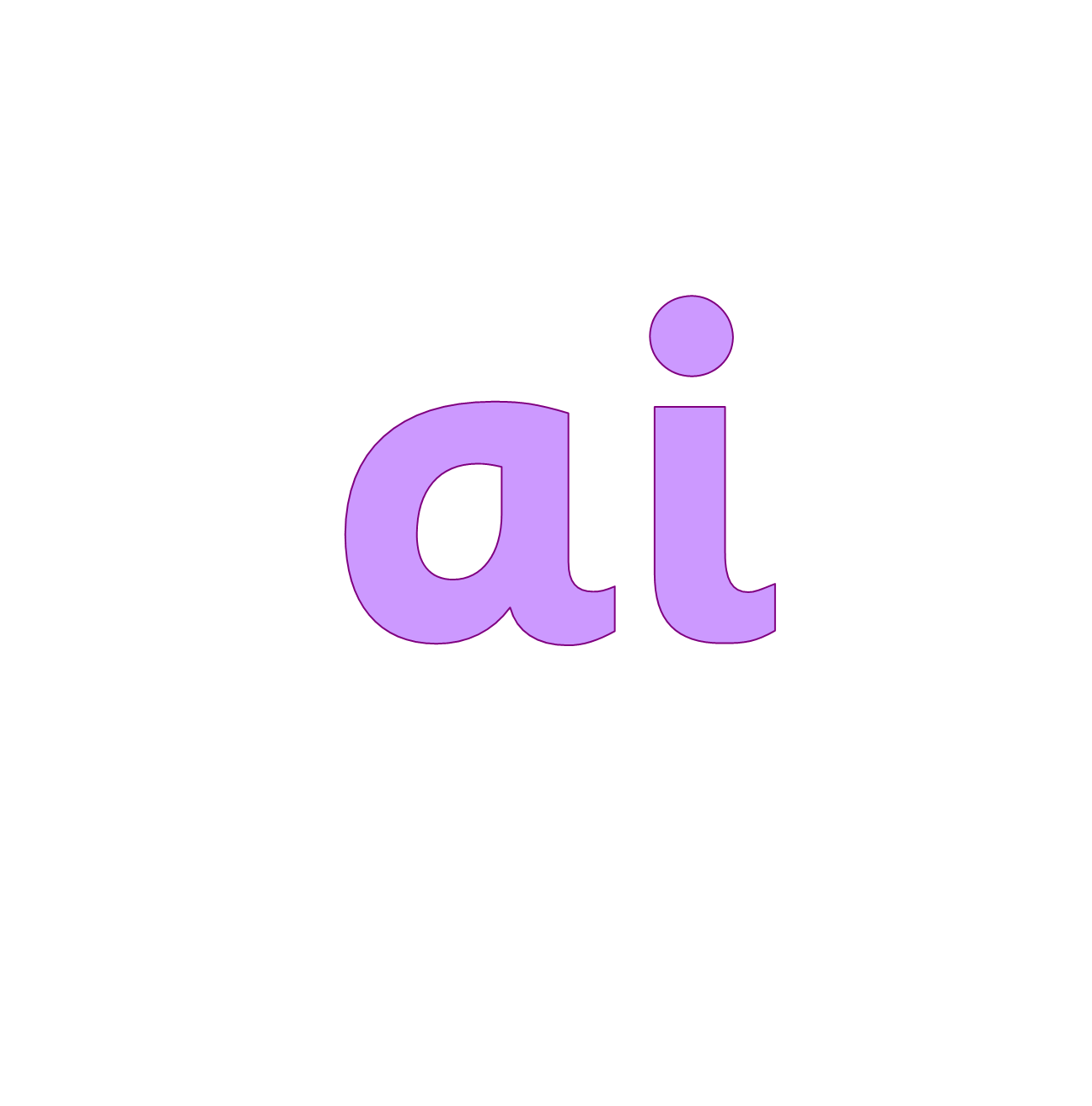 Hairy fairy air air air
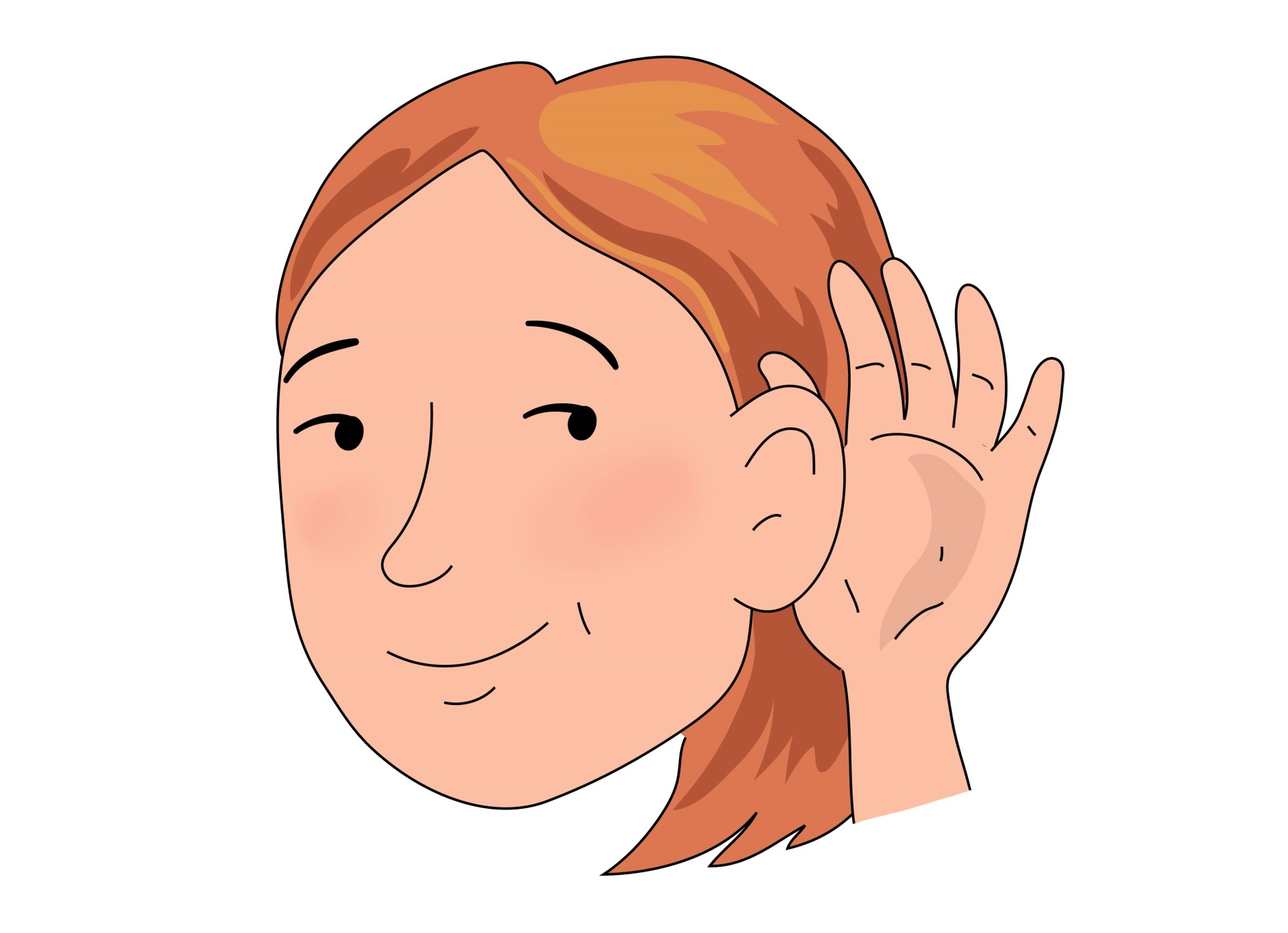 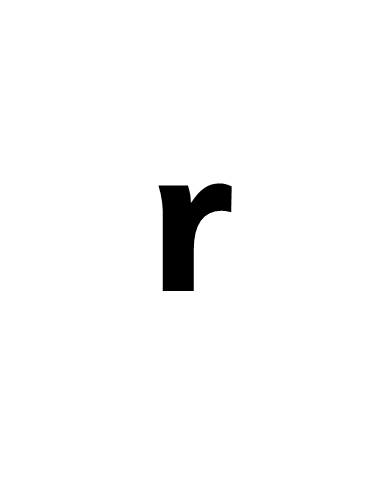 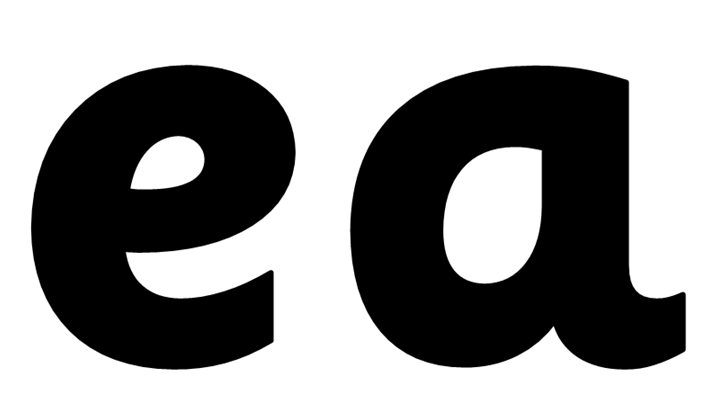 Hear with your ear 
        ear ear ear
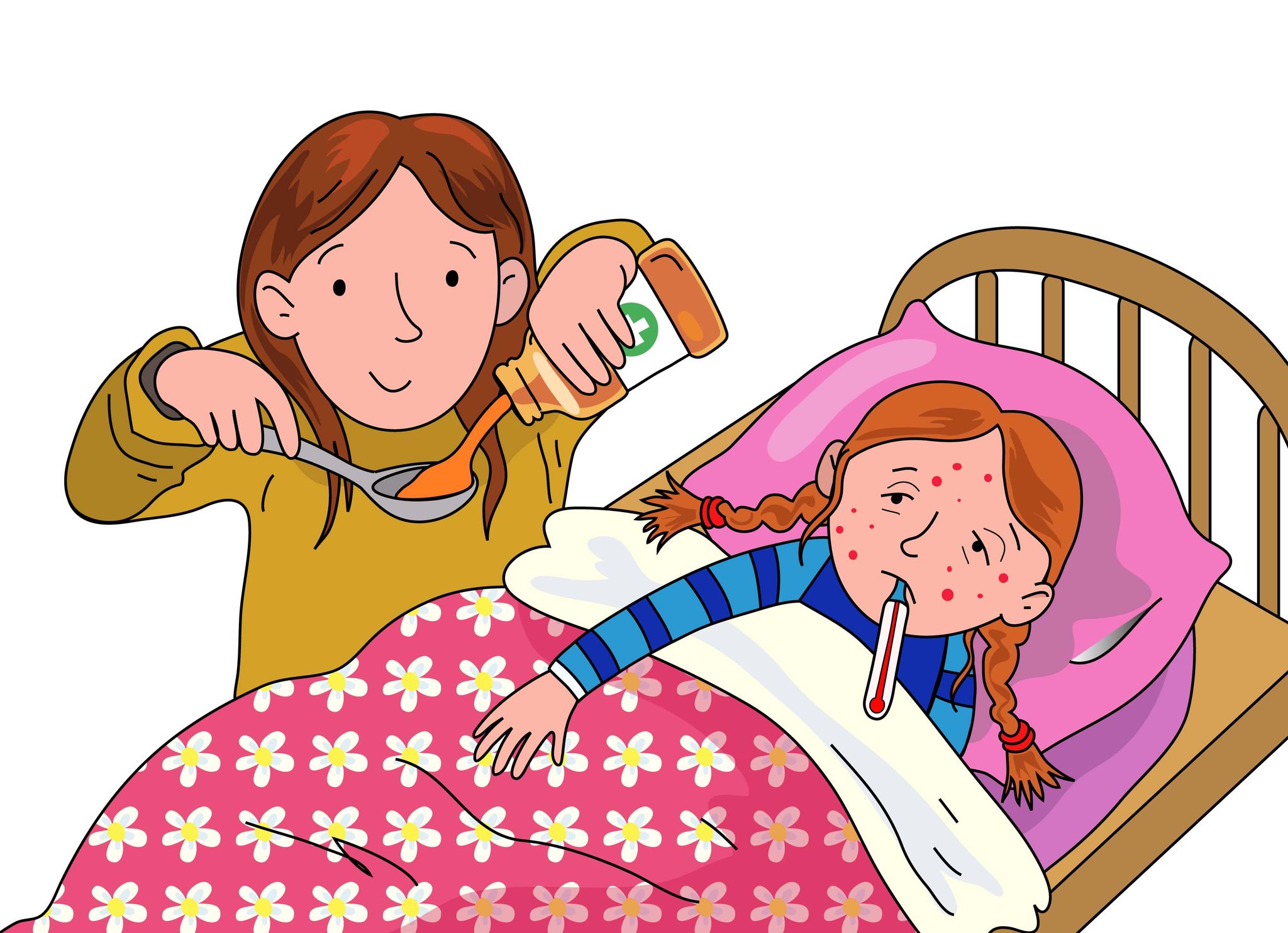 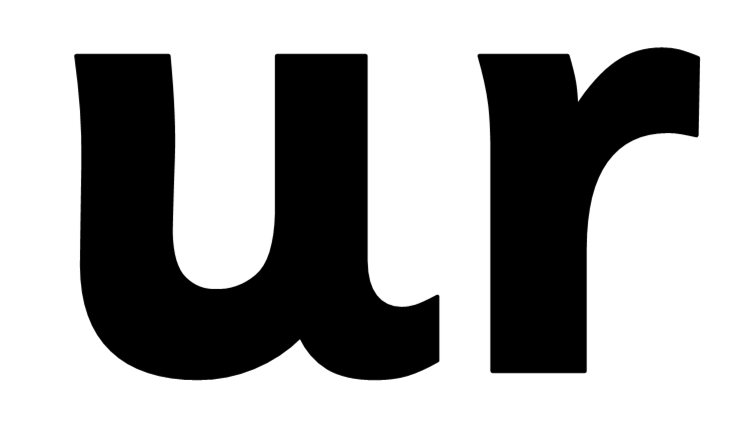 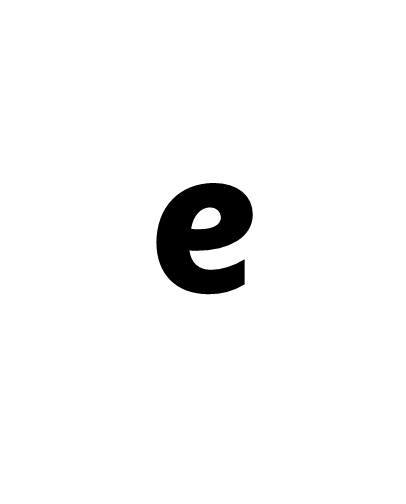 I’m sure there’s a cure ure ure ure
Skip to my lou my darling
Now we’ve sung our song to you, you can learn to blend sounds too.
Blending helps you read and write so sing this song all day and night.